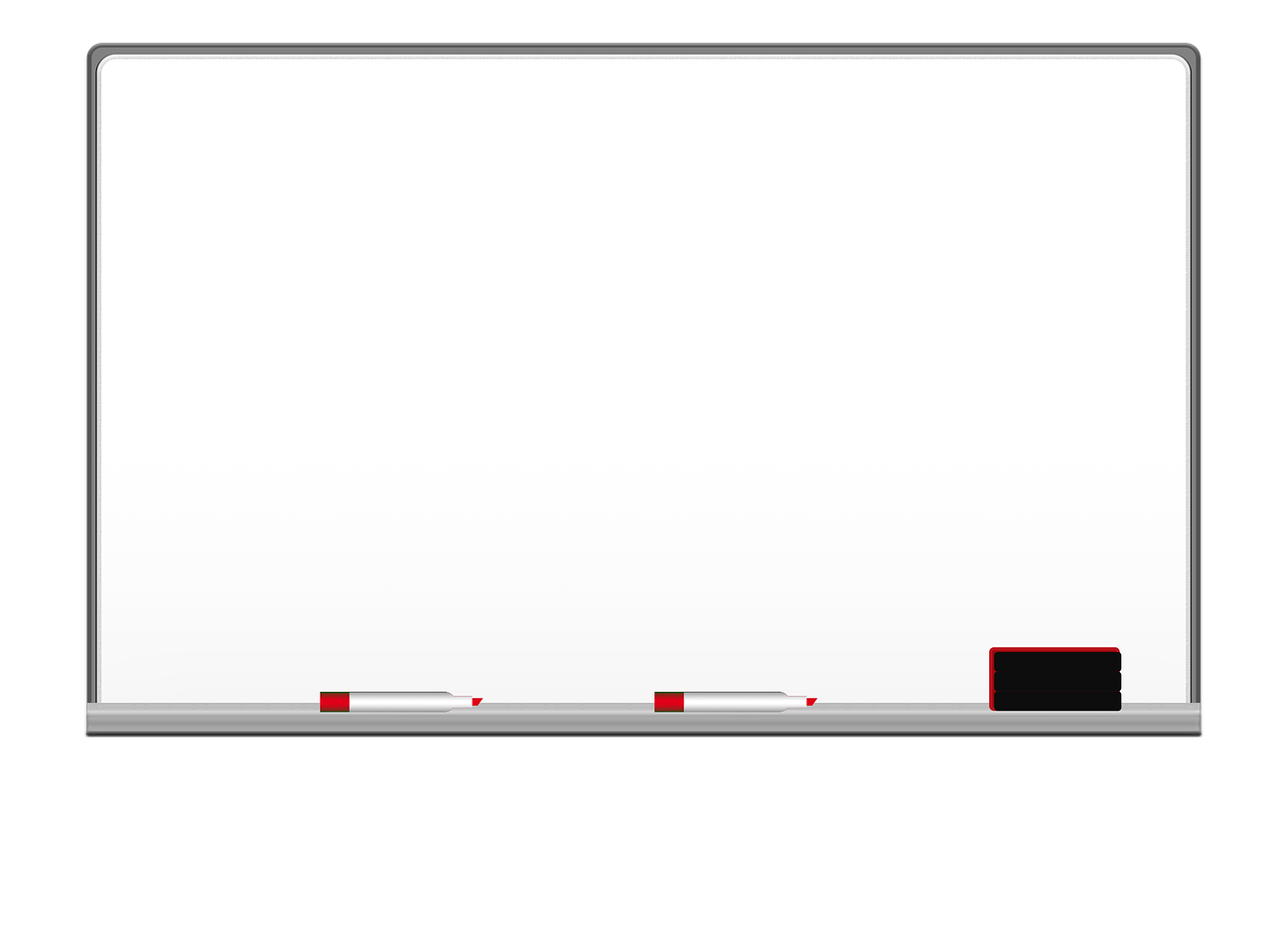 باسم الله الرحمن الرحيم
التاريخ : 20 /  2/ 1443 هـ
الحصة : الثالثة
المادة : علوم
عنوان الدرس : قوانين نيوتن للحركة
الأهداف
تصف كيف تؤثر القوى بالحركة
الاحتكاك – القصور الذاتي – قوانين نيوتن للحركة
الاهمية
تصف قوانين نيوتن أنماط الحركة سواء البسيطة منها كما في المشي 
او المعقدة كما في اطلاق الصواريخ
الجاذبية : قوة جذب بين جسمين تعتمد على كتلة كل منهما والمسافة بينهما
المفردات الجديدة
مراجعة المفردات
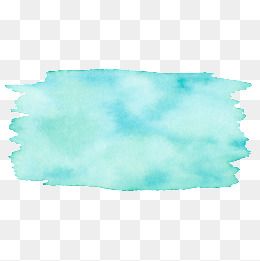 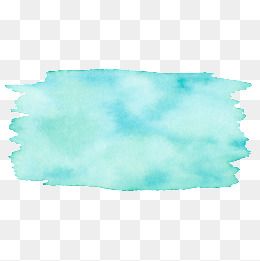 تغذية راجعة
استراتيجية شريط الذكريات
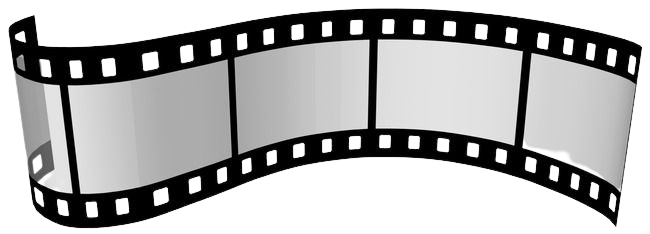 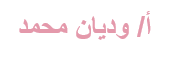 هل تعرفين لمن هذه الصورة
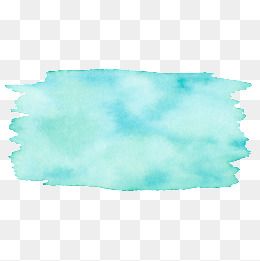 التهيئة
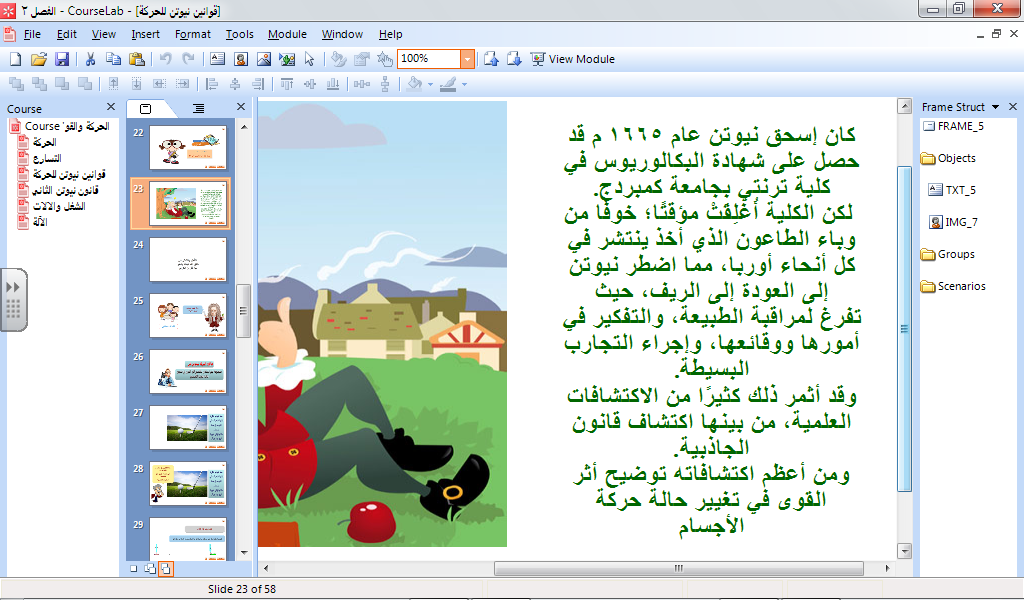 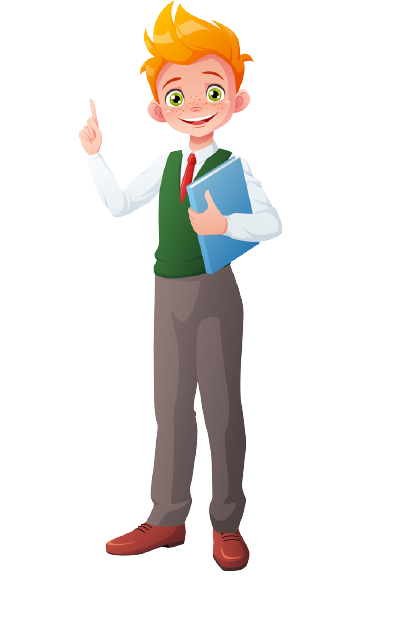 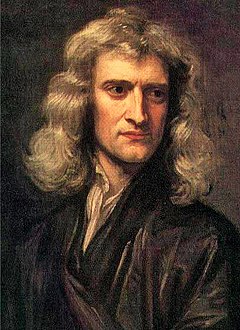 انه العالم إسحاق نيوتن 
ماذا تعرفين عنه ؟
استثمر وقتك
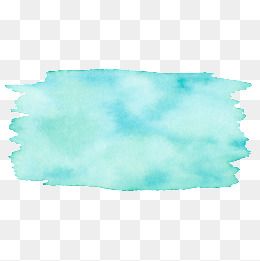 التهيئة
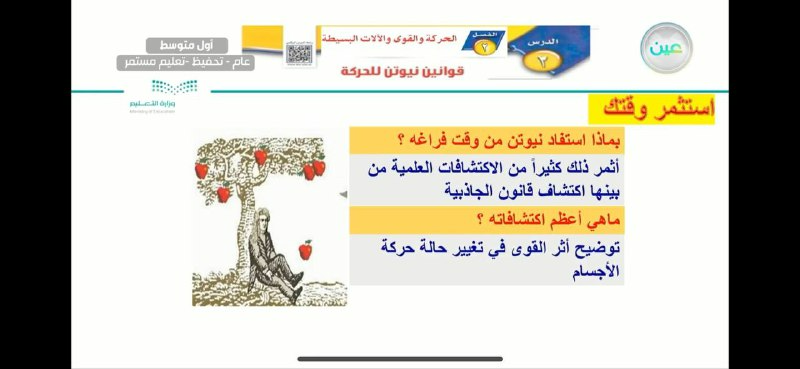 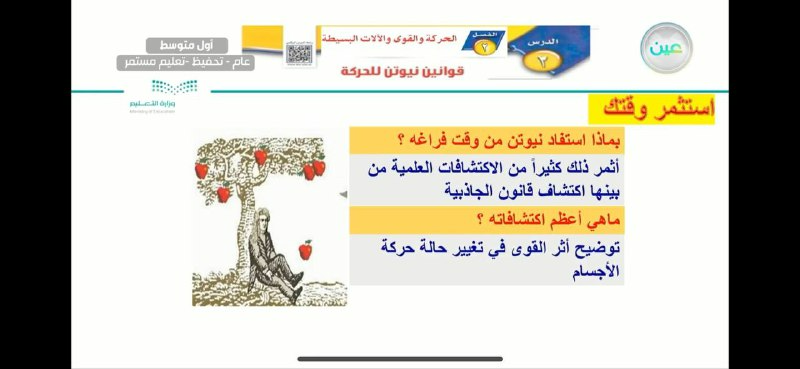 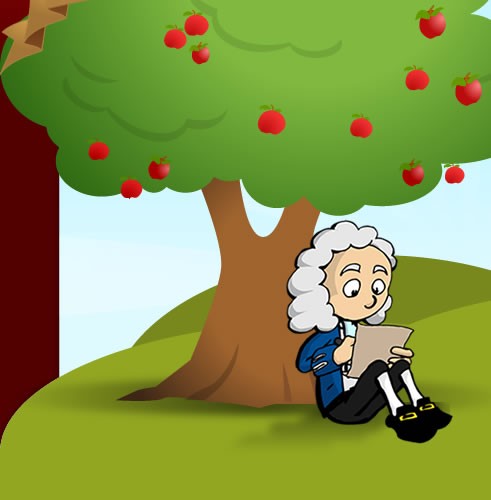 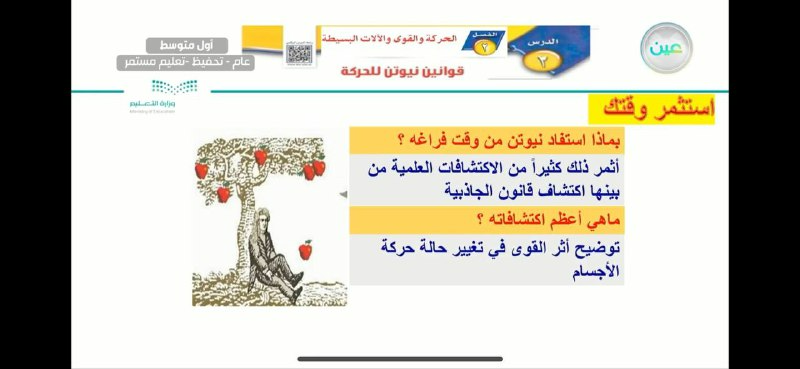 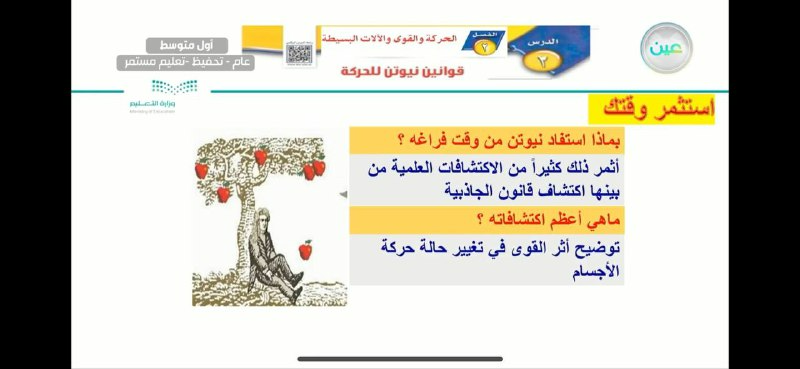 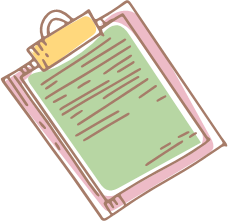 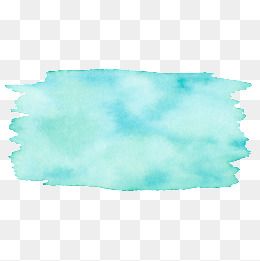 التهيئة
هل سبق وان سمعتي بقوانيني للحركة
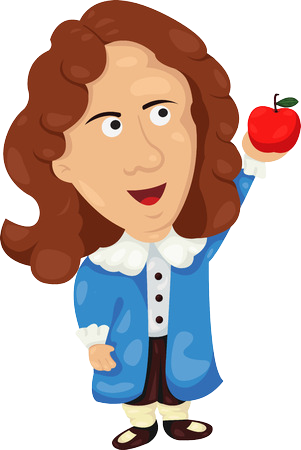 قوانين نيوتن للحركة
هي مجموعة من المبادئ لتفسير أثر القوى في تغيير حالة حركة الأجسام
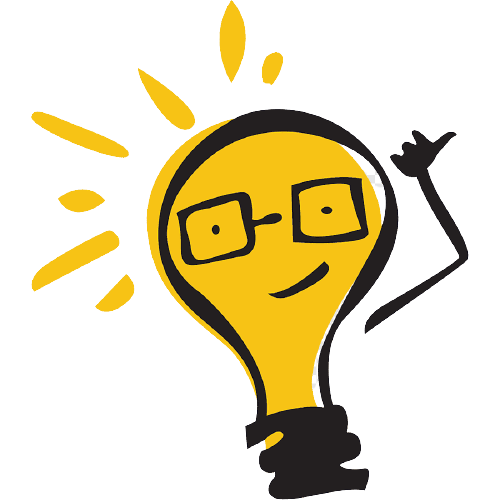 في هذا الدرس سنتعرف على هذه القوانين وكيف تفسر حركة الاجسام
المختبرات الافتراضية
لنقوم بهذه التجربة الافتراضية معا لفهم اول قوانين الحركة
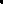 لاحظنا في التجربة انه عند التأثير على العربة بقوة 
فانها تسير تحت تأثير هذه القوة ولا تتغير حركتها 
وهذا ما ينص عليه قانون نيوتن الأول للحركة
هل يمكن تغير حركة الجسم بدون التأثير عليه بقوة ؟.
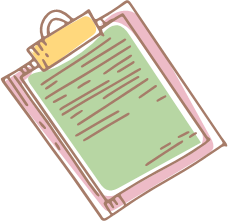 قانون نيوتن الأول
أن الجسم المتحرك لا يغير حركته مالم تؤثر فيه قوة محصلة ( غير متزنة)
ما المقصود بهذا القانون ؟
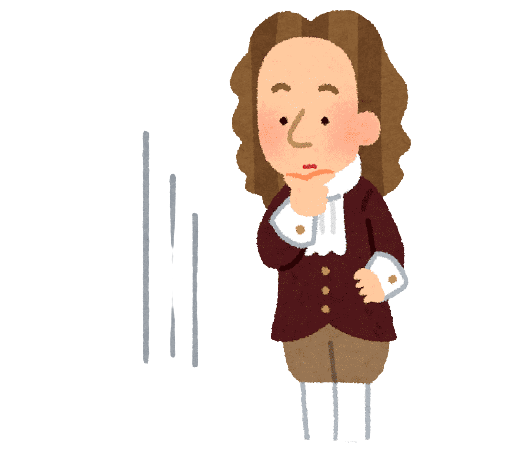 هذا يعني أن الجسم لكي يغير حركته يجب ان نؤثر عليه بقوة
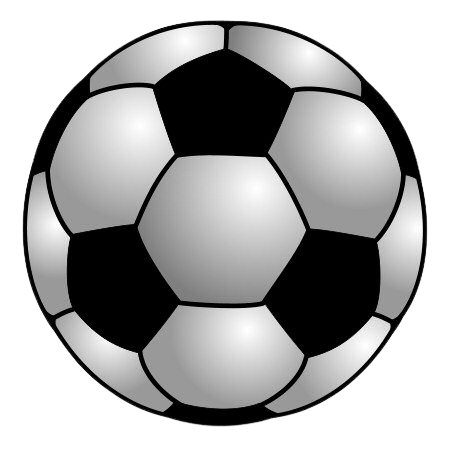 فهذه الكرة مثلا لن تتحرك وتتدحرج الا اذا ركلها شخص ما
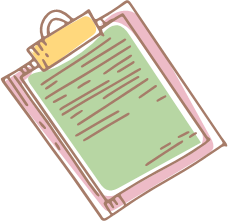 المختبرات الافتراضية
ولكن عذرا أيها العالم نيوتن يبدو ان القانون غير صحيح لانه عندما اركل الكرة تتوقف بعد فترة ولكي تستمر بالحركة لابد ان استمر بركلها
القانون صحيح 
تتوقف الكرة بفعل قوة أثرت عليها وجعلتها تتوقف 
هل تعلمون ماهي هذه القوة ؟
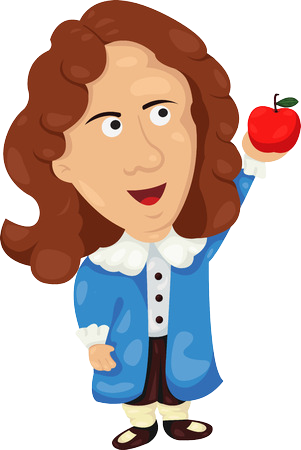 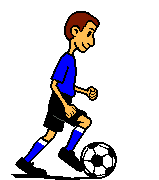 هل هناك قوة لا اراها تؤدي الى توقف الكرة
الاحتكاك
هو قوة ممانعة تنشأ بين سطوح الأجسام المتلامسة 
وتقاوم حركة هذه السطوح بالنسبة لبعضها البعض
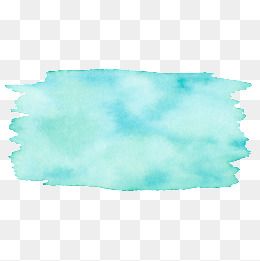 مستعينة بكتابك صفحة 52 ما هي قوة الاحتكاك وما هو اتجاهها
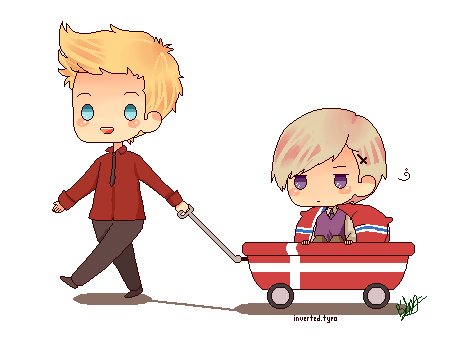 اتجاه الحركة
اتجاه الاحتكاك
على ماذا تعتمد قوة الاحتكاك؟
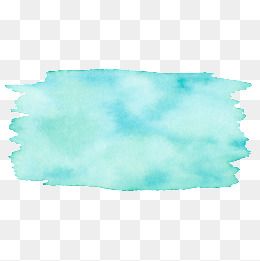 الاحظ واستنتج
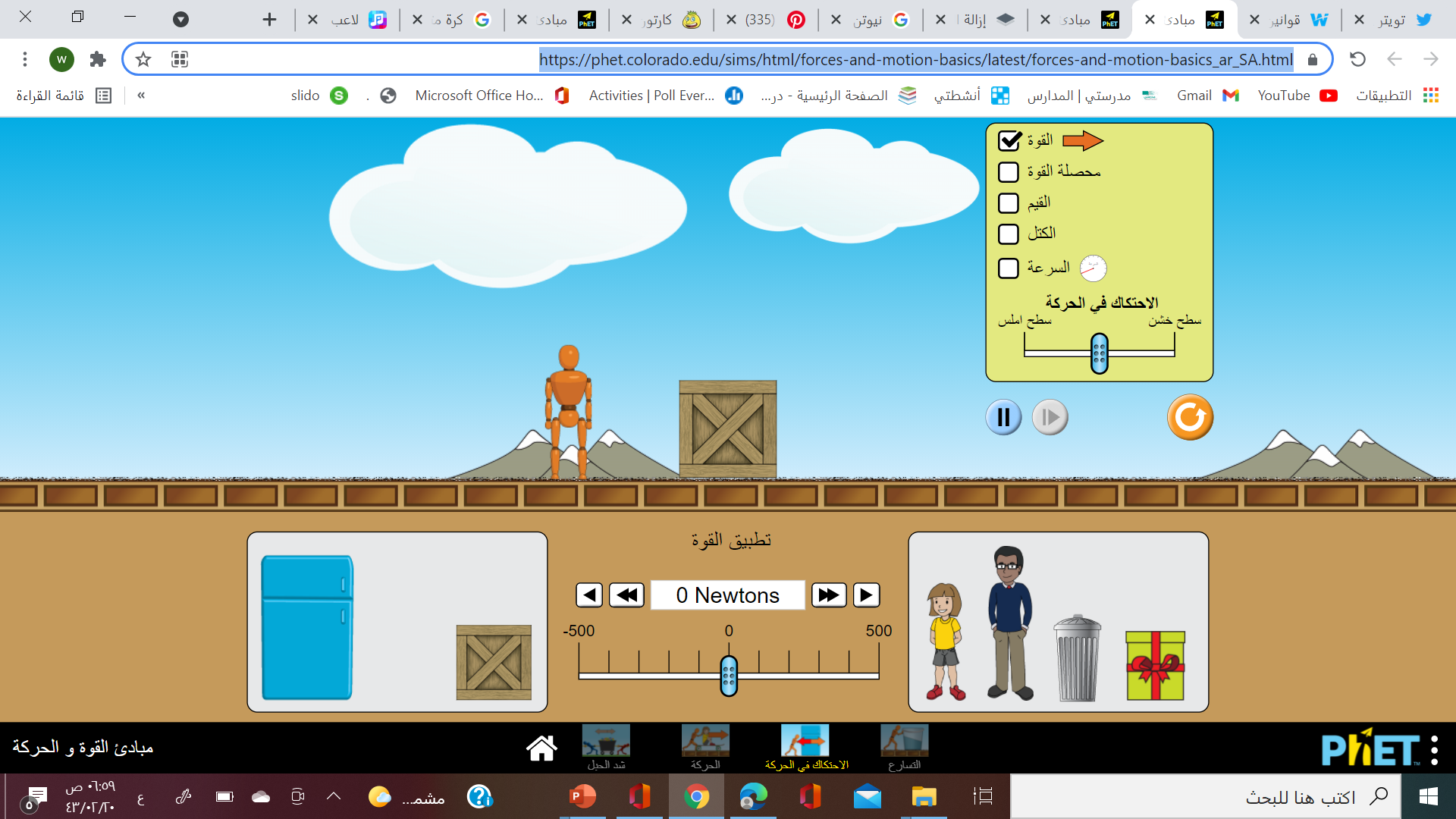 يعتمد مقدار الاحتكاك على طبيعة السطحين المتلامسين
فكلما كانت الاسطح أكثر خشونة يكون الاحتكاك أكبر
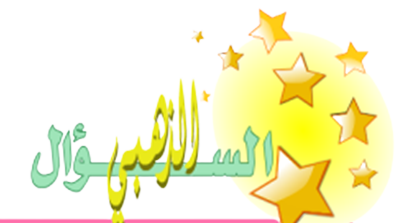 كيف يمكن التقليل من الاحتكاك بين جسمين ؟
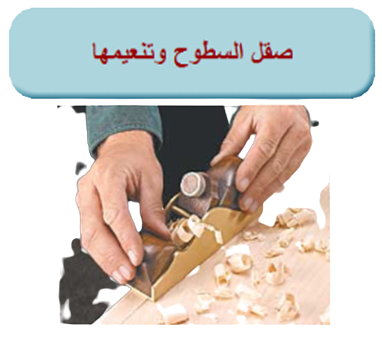 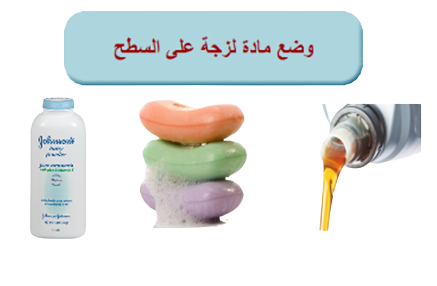 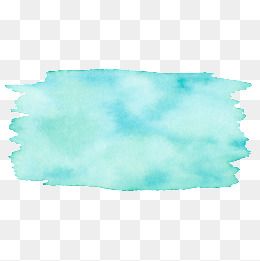 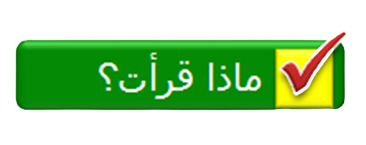 الكتاب صفحة52
في أي اتجاه تؤثر قوة الاحتكاك ؟
بشكل معاكس لاتجاه الحركة
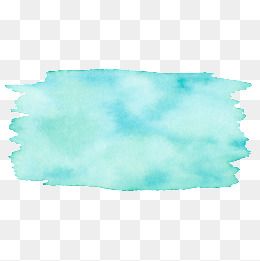 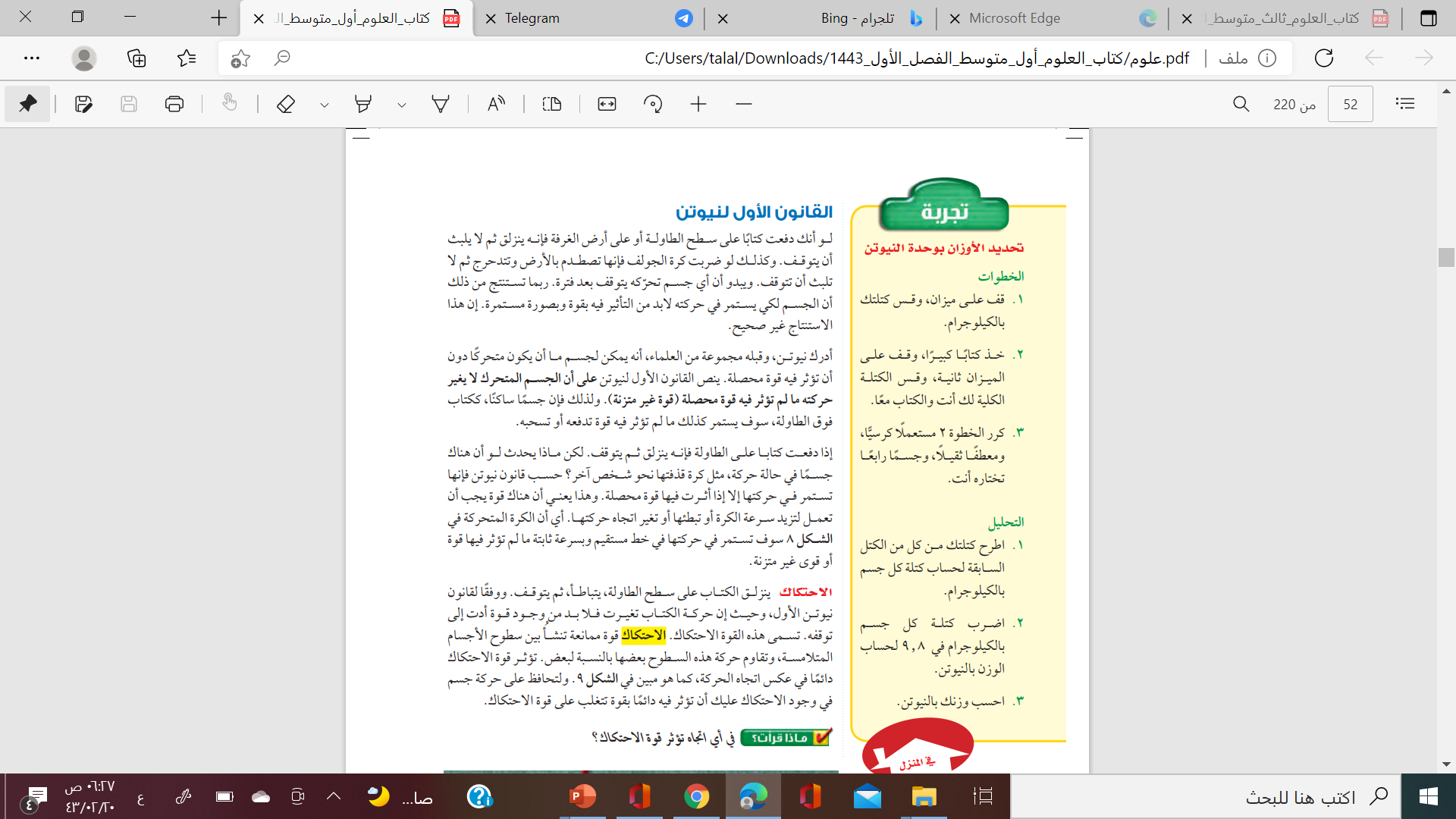 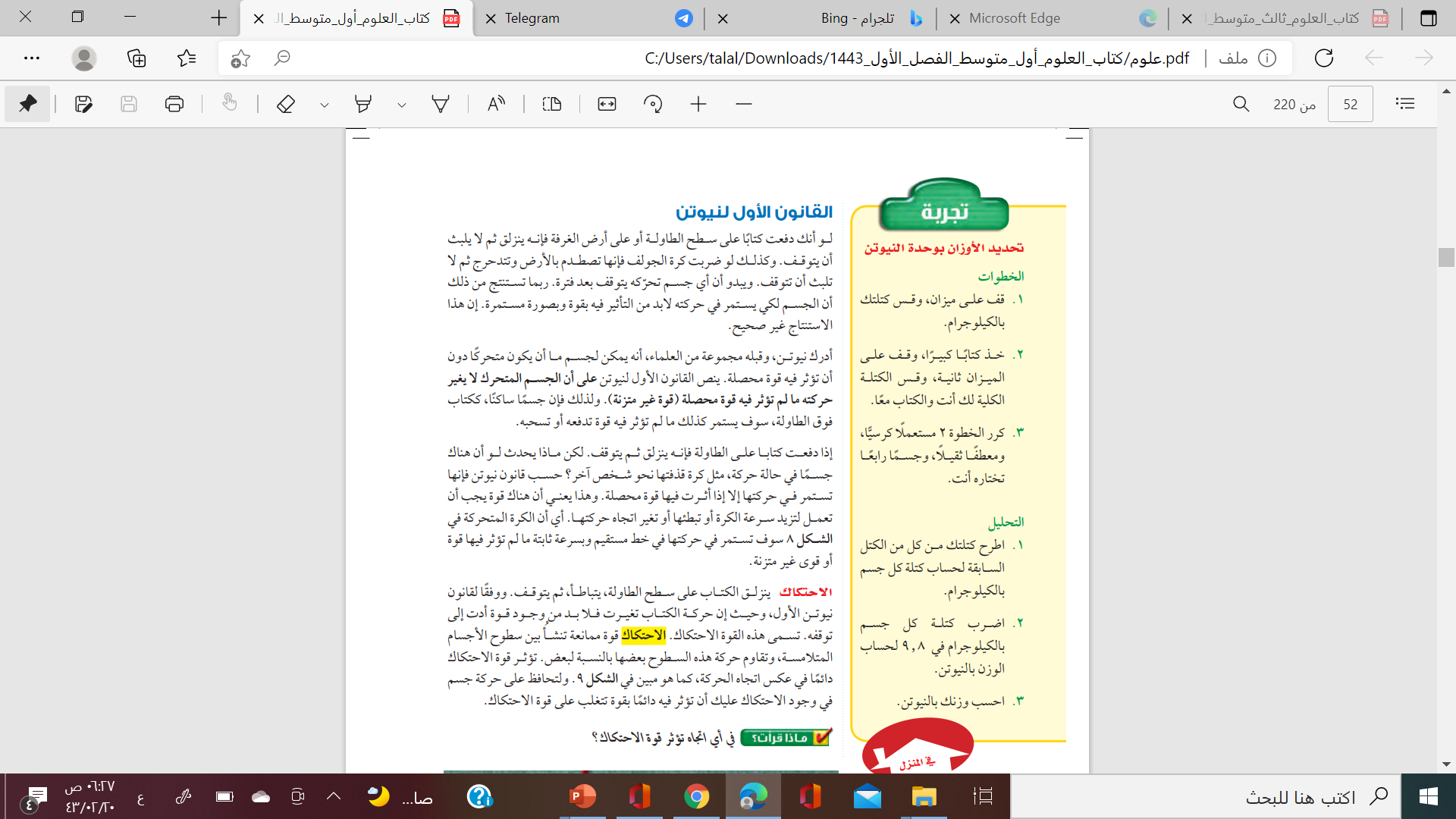 الكتاب صفحة52
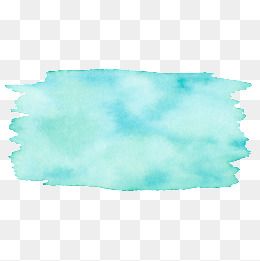 التقويم مرحلي
صح أم خطأ
القوى المتزنة هي التي تتسبب في حركة الاجسام
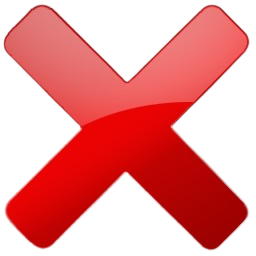 كلما كانت الاسطح أكثر خشونة قل الاحتكاك
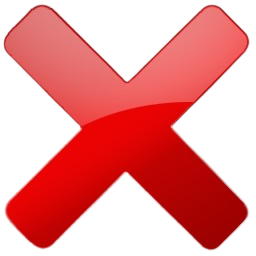 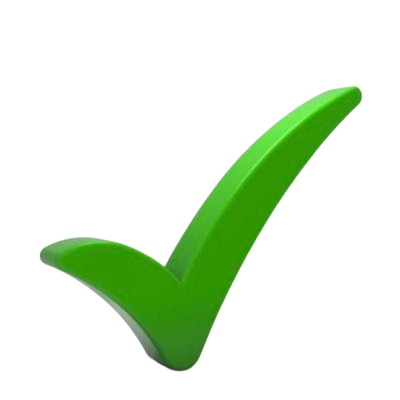 الاجسام تحافظ على حالتها الحركية الا اذا اثرت عليها قوة محصلة
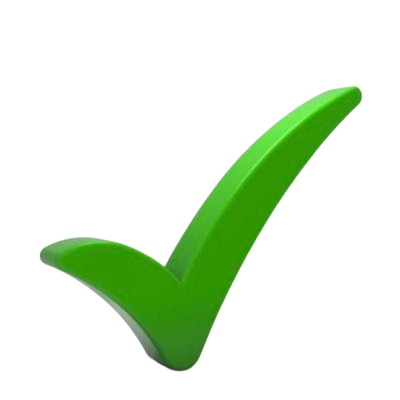 يعمل الاحتكاك على ايقاف الاجسام المتحركة
لنشاهد معا الفيديو التالي
كيف يمكن ان تفسري ما حدث للبيضة والشمعة في الفيديو السابق
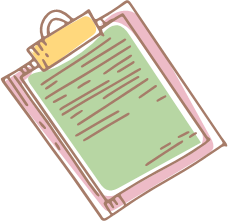 انه مبدأ القصور الذاتي
وهو 
مقاومة الجسم لاحداث تغير في حالته الحركية
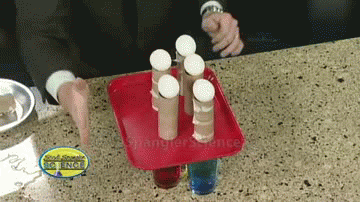 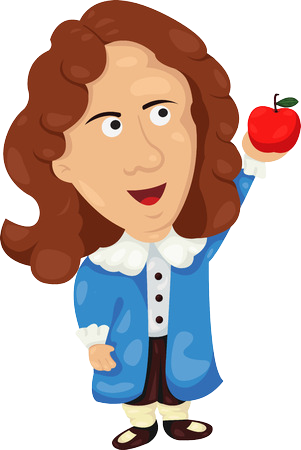 ففي تجربة البيض
يقاوم البيض تغير حالته الحركية من السكون الى الحركة ولان الحركة سريعة ولحظية ينجح البيض في مقومة التغير فيسقط في مكانه ولا يتحرك مع قطع الكرتون
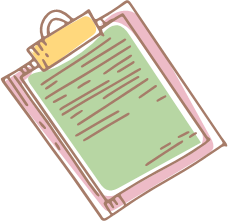 هل هناك علاقة بين القصور الذاتي وكتلة الجسم لنستنتج ذلك من التجربة
هل يمكنك إعطاء أمثلة من واقع حياتك على القصور الذاتي
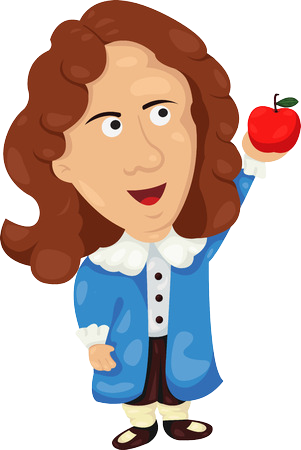 كلما زادت كتلة الاجسام زاد قصورها الذاتي
وهذا يعني زيادة مقاومتها للحركة لذلك يصعب تحريك الاجسام التي لها كتلة كبيرة
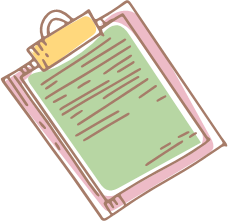 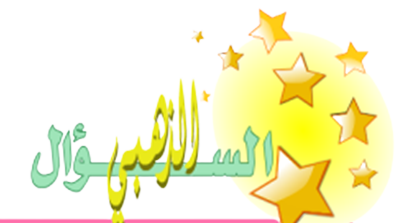 فسري اندفاع جسمك للامام عند توقف السيارة بشكل مفاجئ
بسبب القصور الذاتي له
وقت التحدي
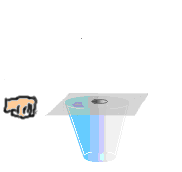 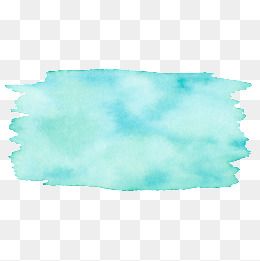 من تستطيع ان تنجح بتحريك الورقة دون تحريك قطعة النقود
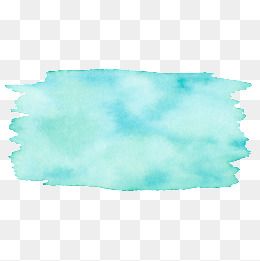 والان لنتحقق من فهمك بالاجابة على الأسئلة التالية
التقويم الختامي
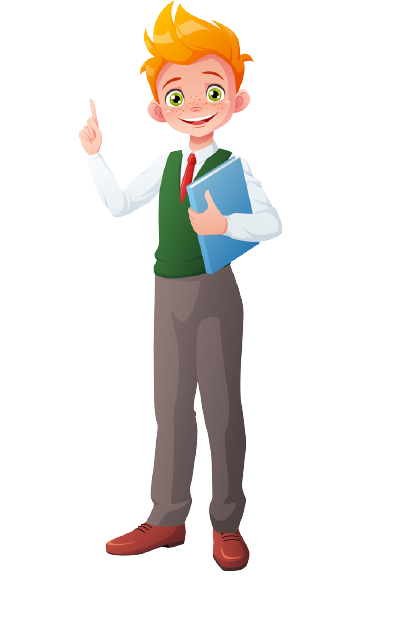 لماذا يندفع جسمك الى الامام اذا توقفت السيارة بسرعة
ماهو نص قانون نيوتن الاول
ماهو الاحتكاك 
وماهو اتجاه حركته
3
2
1
قوانين نيوتن للحركة
هي مجموعة من المبادئ لتفسير أثر القوى في تغيير حالة حركة الأجسام
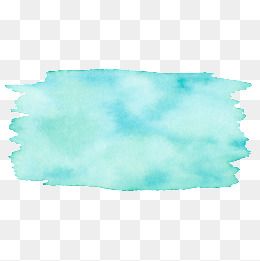 الخلاصة
تلميذتي المجتهدة أتمنى منك حل الواجب الموجود في منصة مدرستي
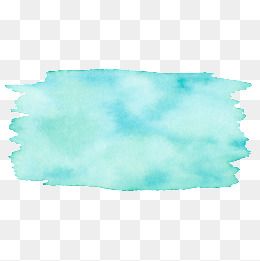 الواجب
أن الجسم المتحرك لا يغير حركته مالم تؤثر فيه قوة محصلة ( غير متزنة)
قانون نيوتن الأول
الاحتكاك
هو قوة ممانعة تنشأ بين سطوح الأجسام المتلامسة 
وتقاوم حركة هذه السطوح بالنسبة لبعضها البعض
القصور الذاتي
مقاومة الجسم لاحداث تغير في حالته الحركية
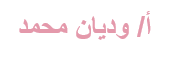 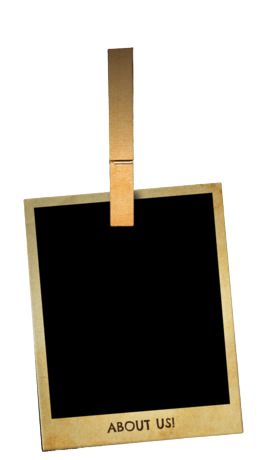 مالفرق بين القوة المتزنة والغير متزنة
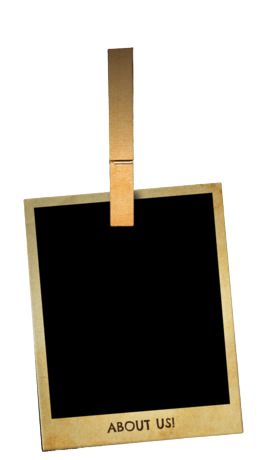 ماهي القوة
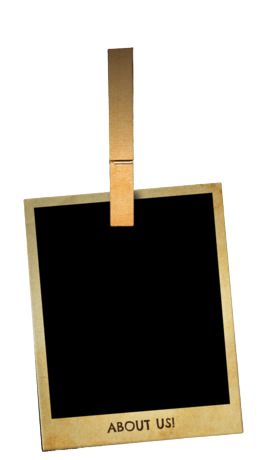 ما هي القوى المحصلة للجسم تؤثر عليه قوتين باتجاهين متعاكسين احدهما بمقدار 20 نيوتن والأخرى بمقدار 15 نيوتن
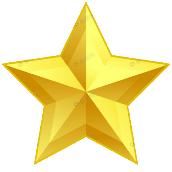 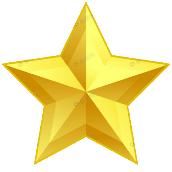 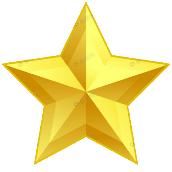 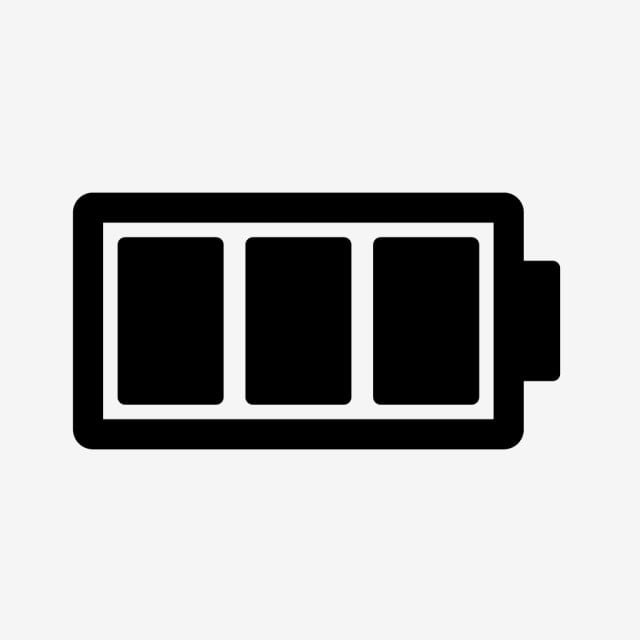 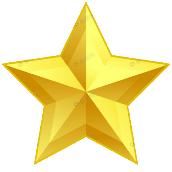 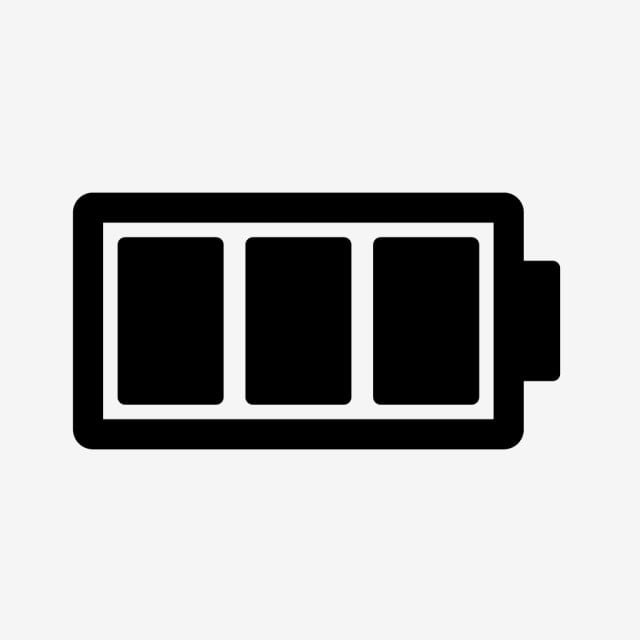 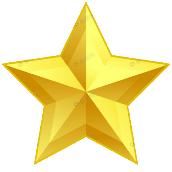 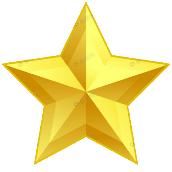 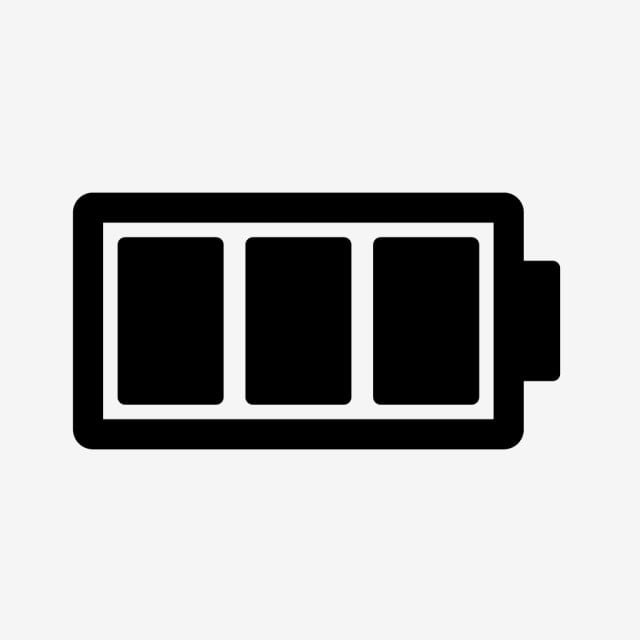 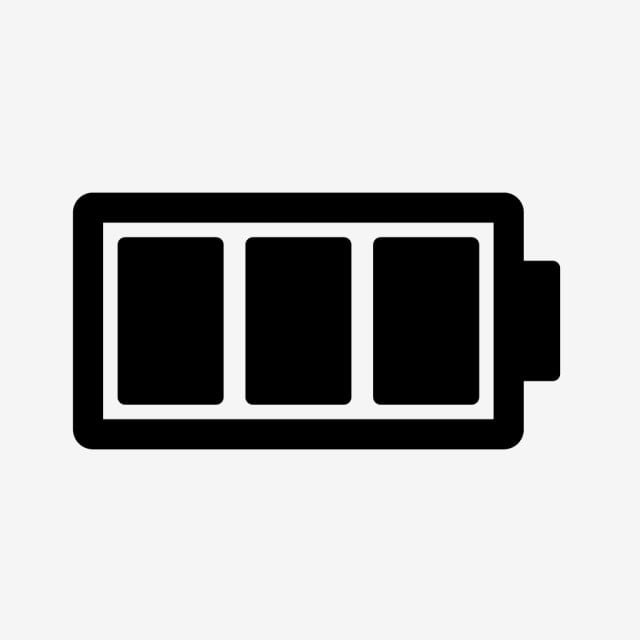 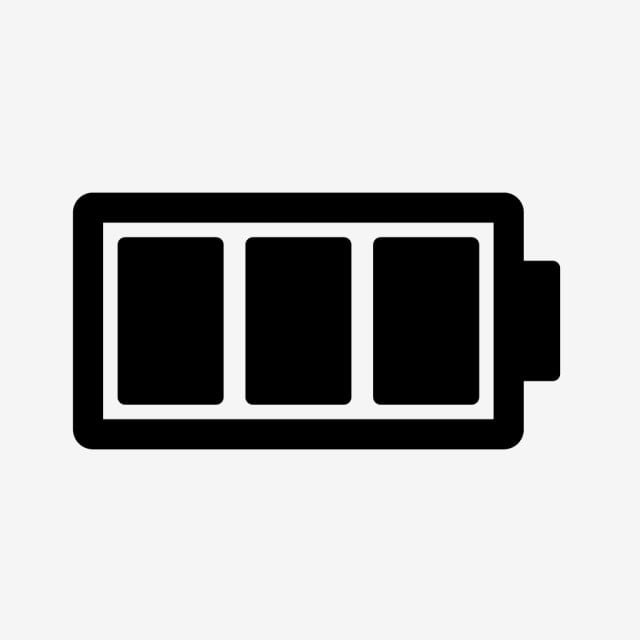 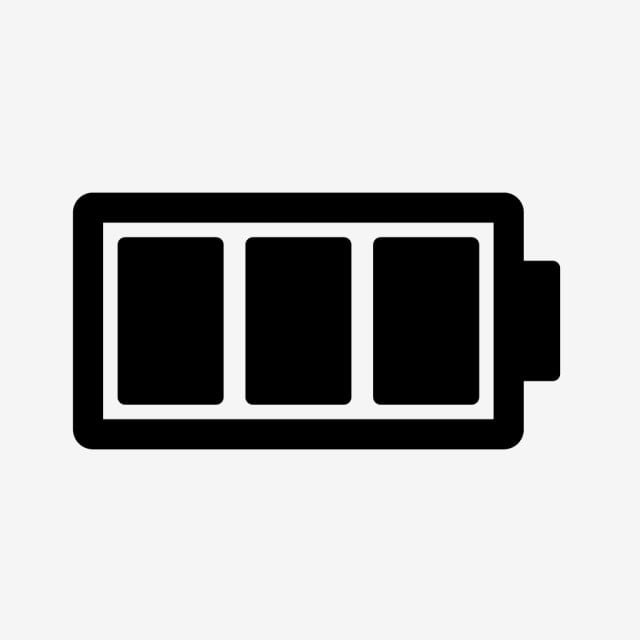 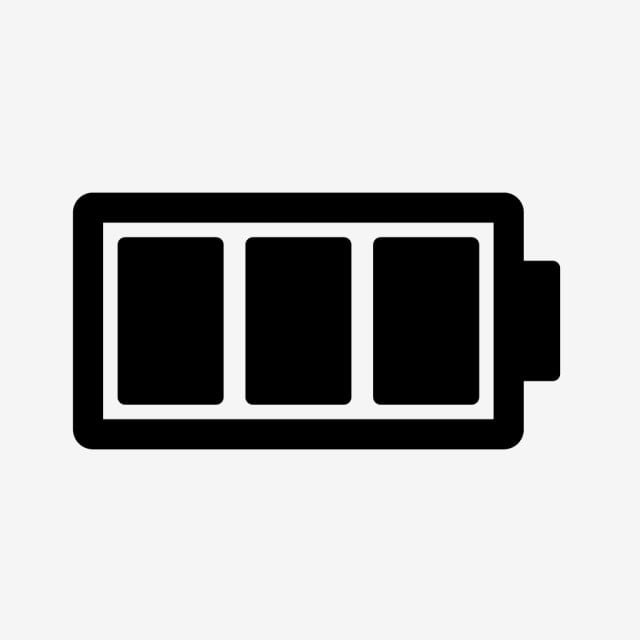 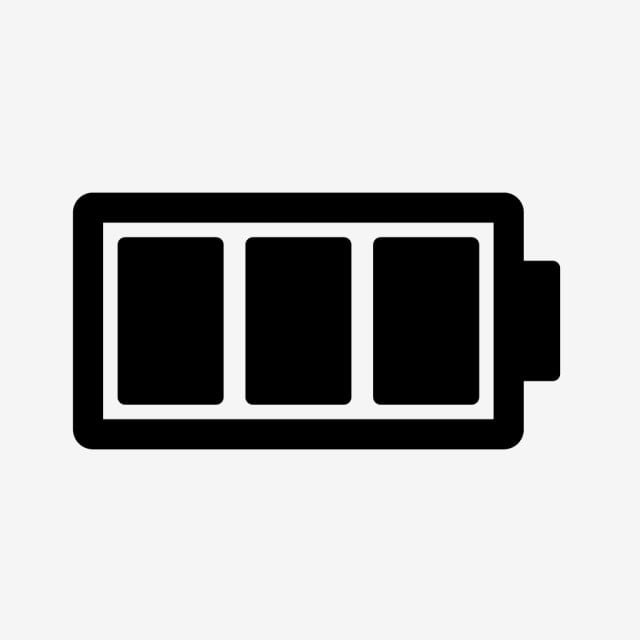 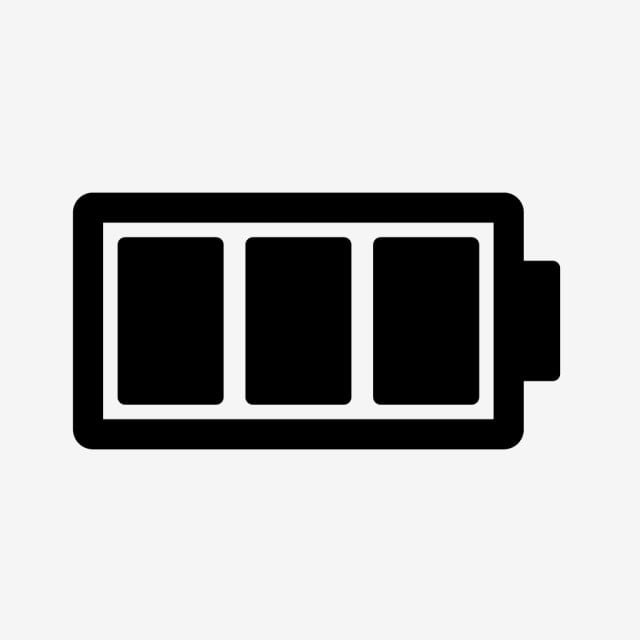 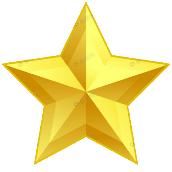 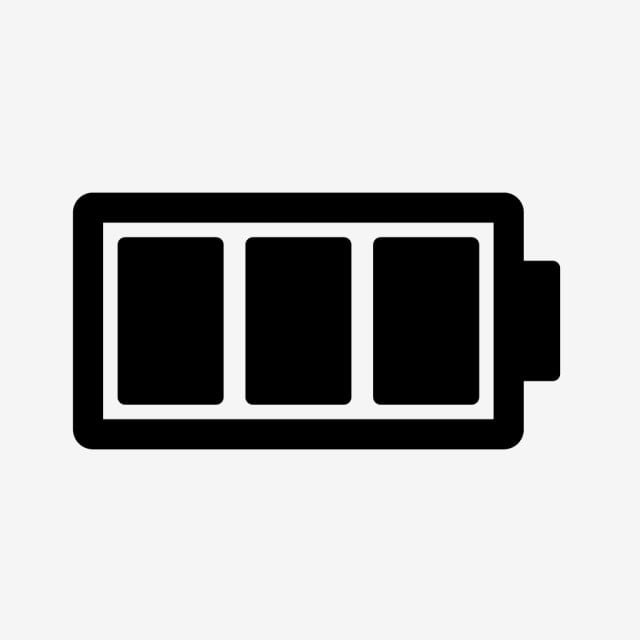 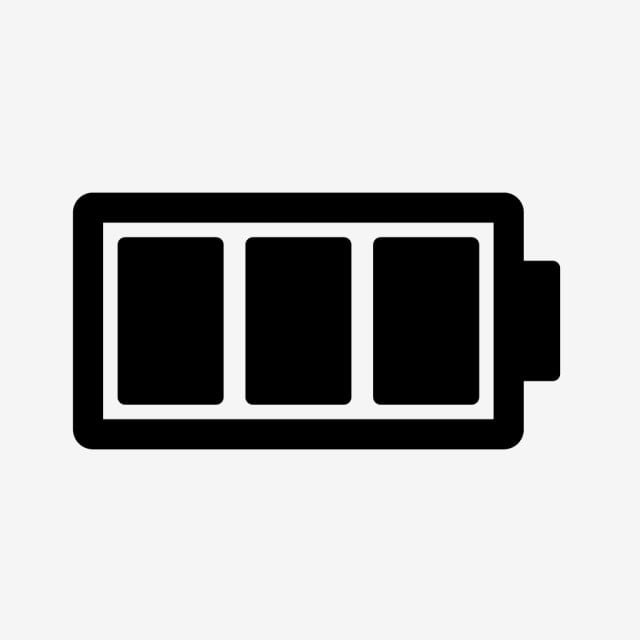 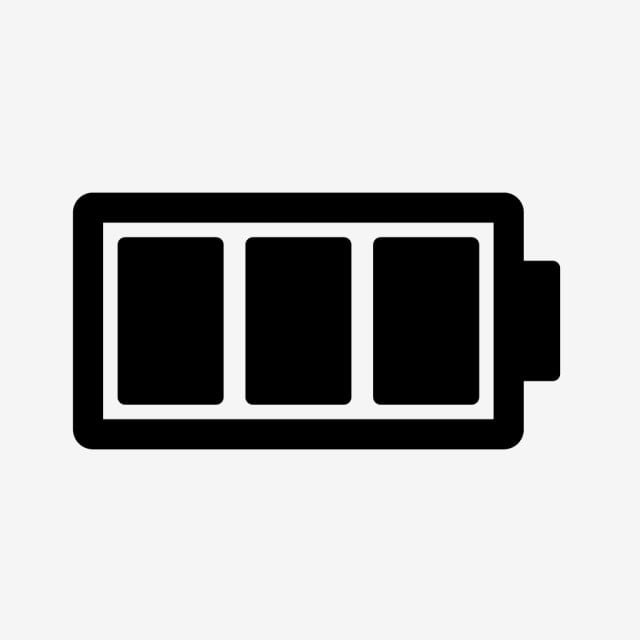 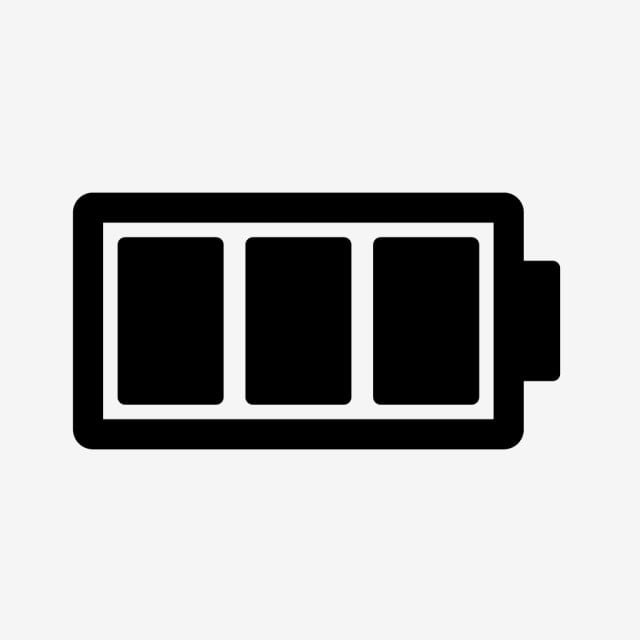 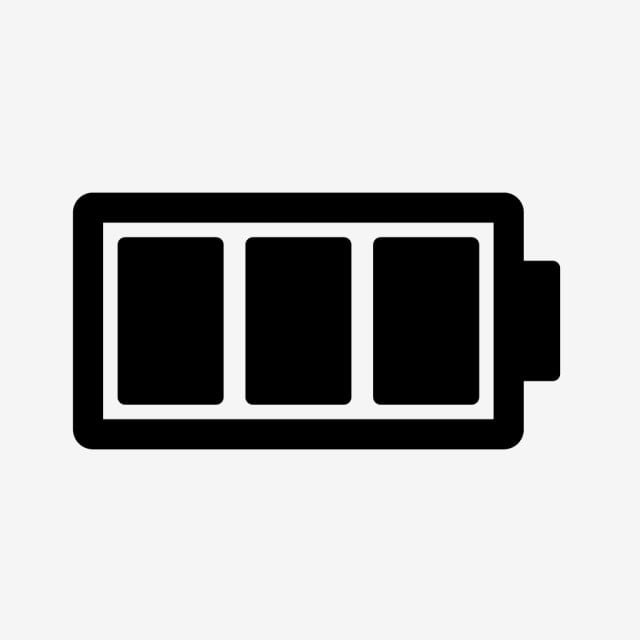 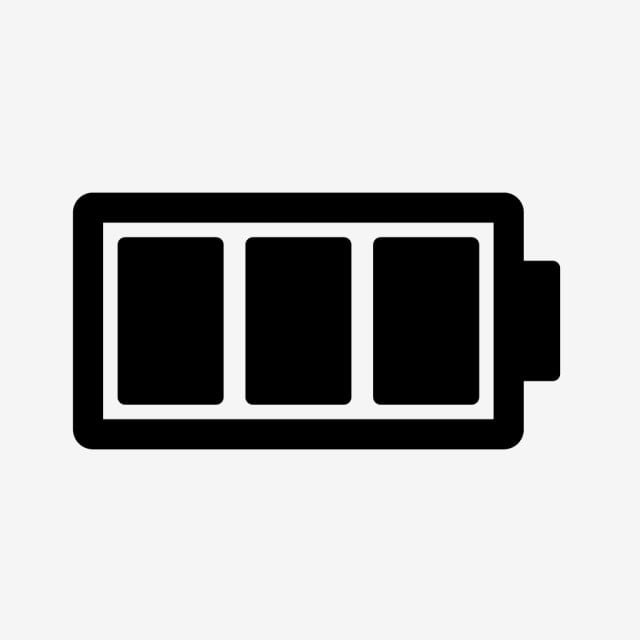 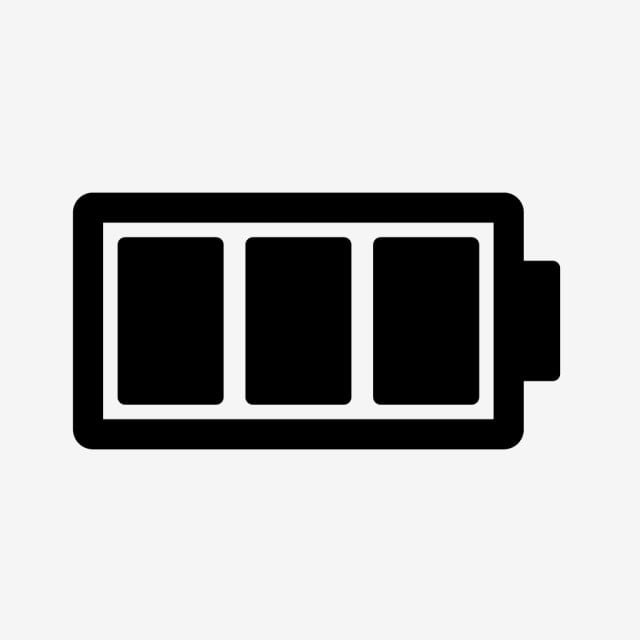 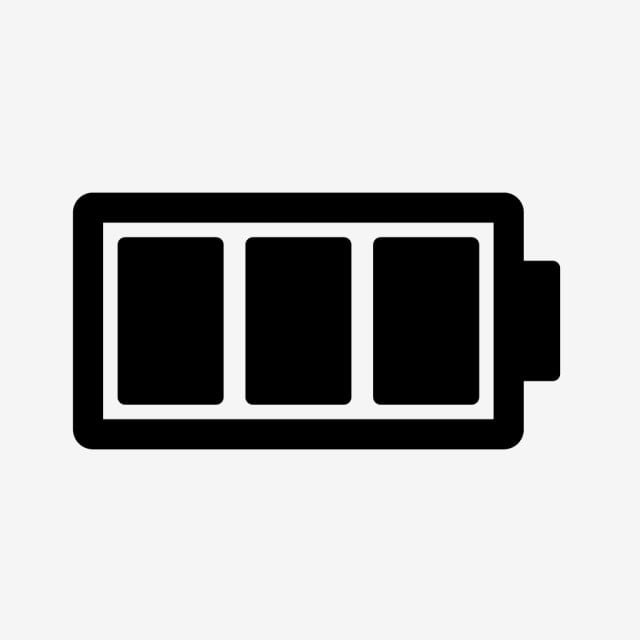 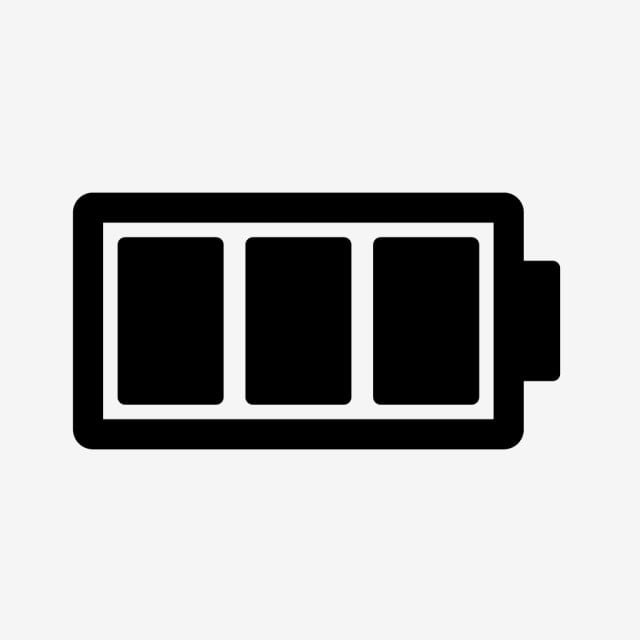 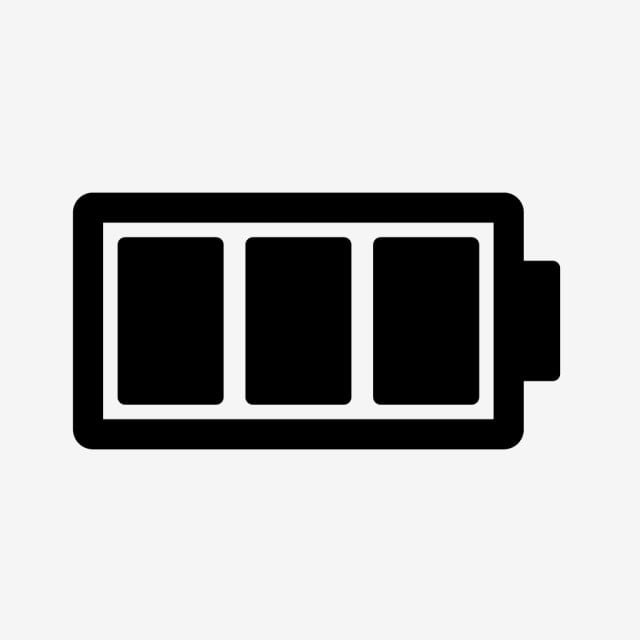 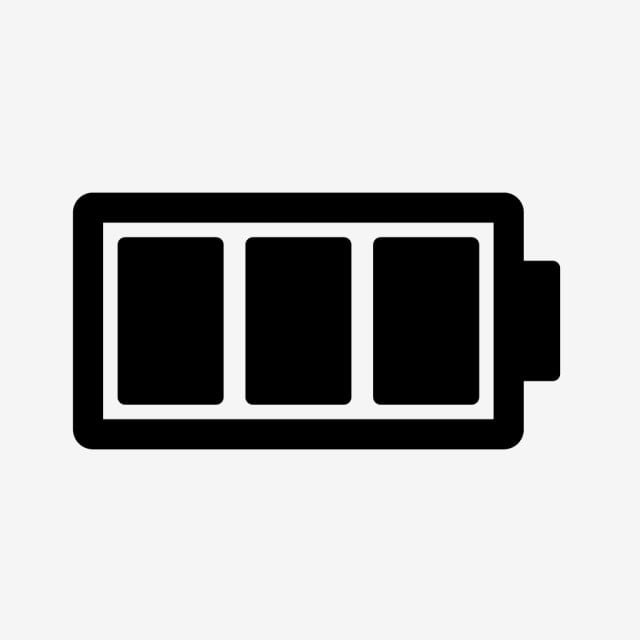 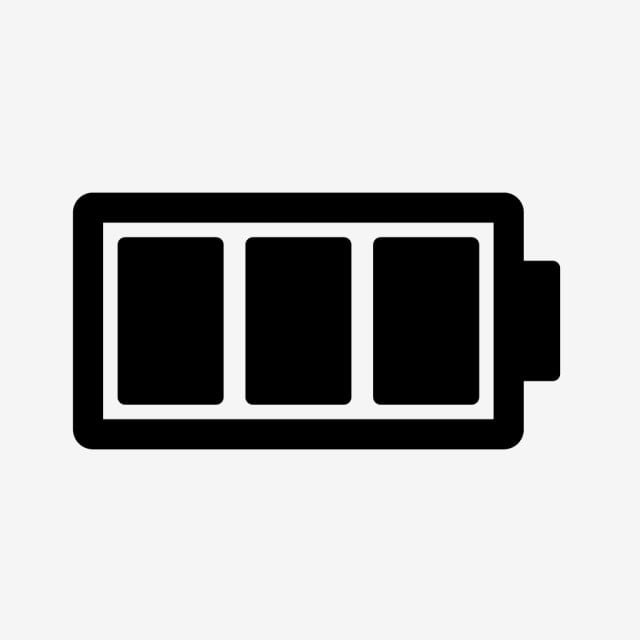 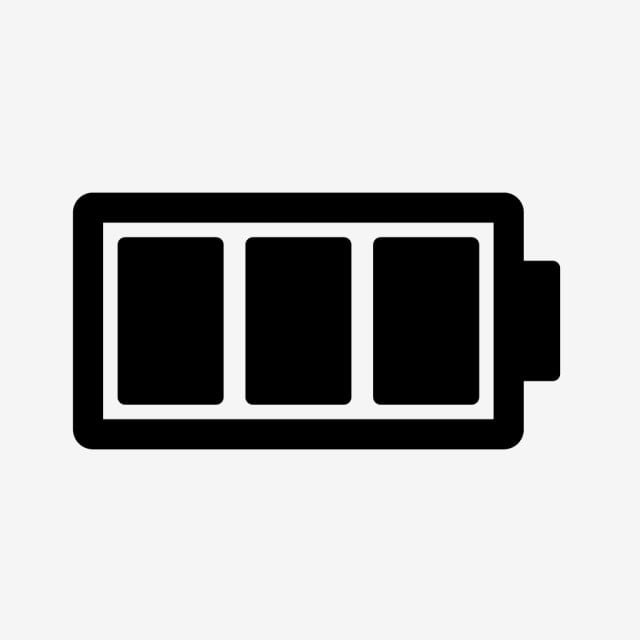 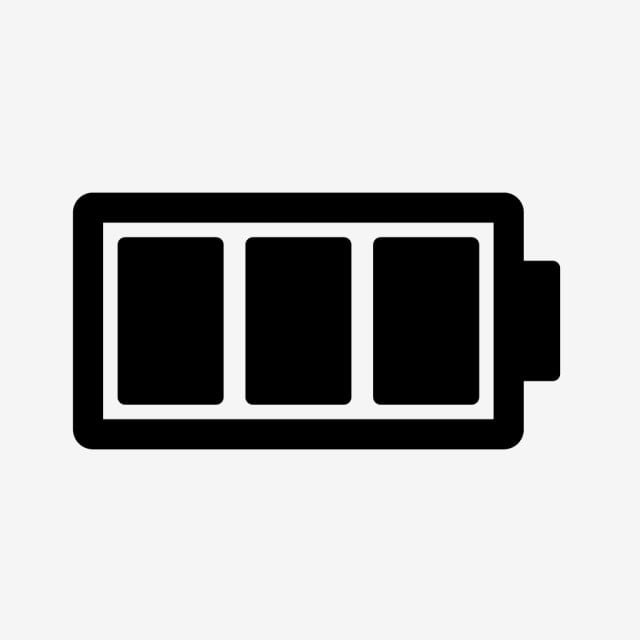 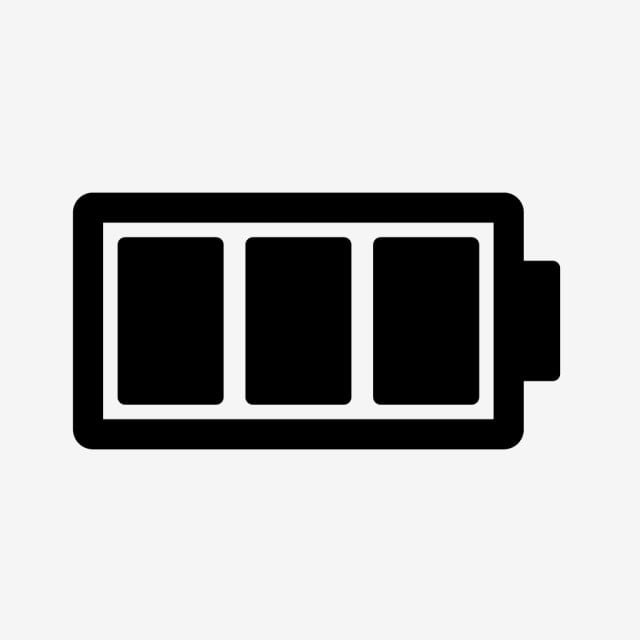 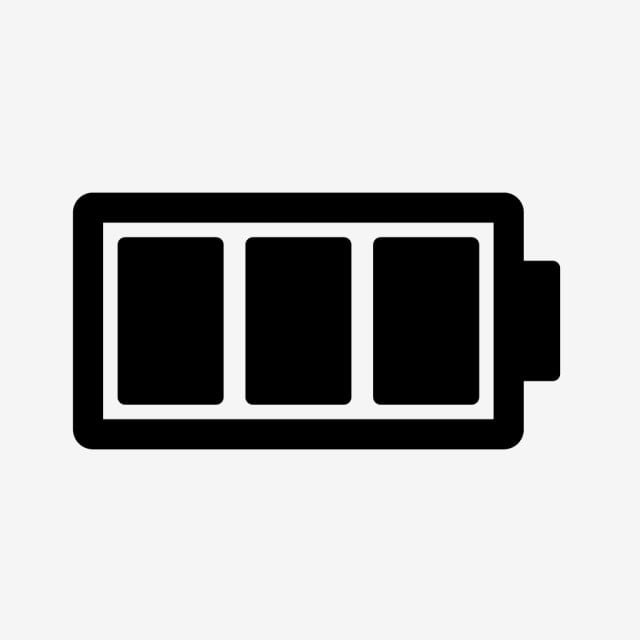 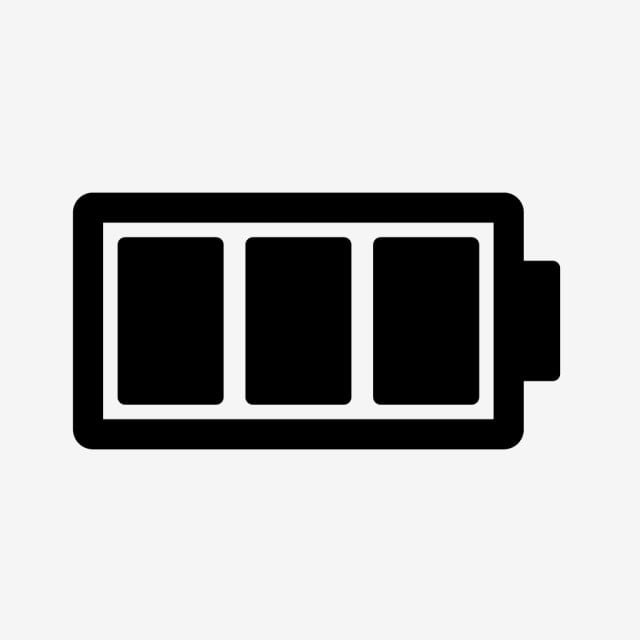 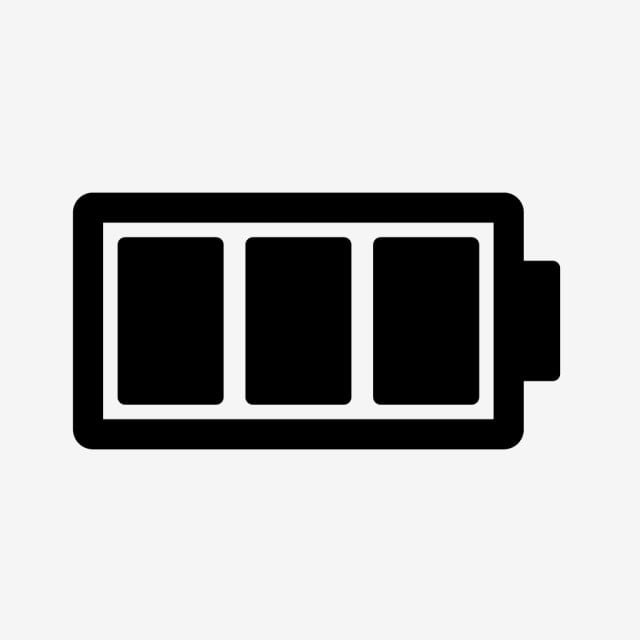 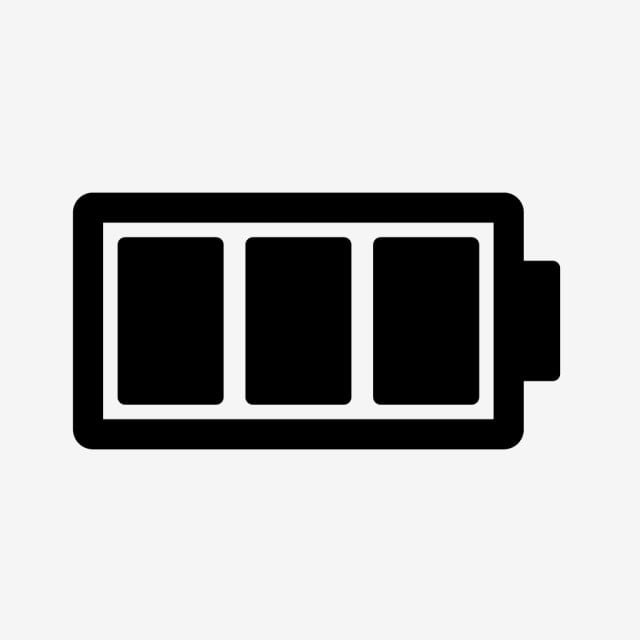 اثير
اسيل
جواهر
رفيف
العنود
ريتاج
ريناد
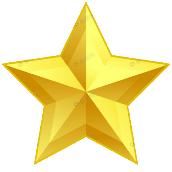 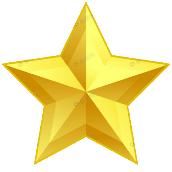 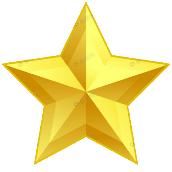 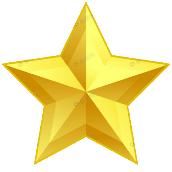 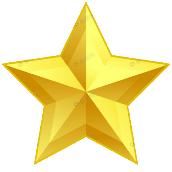 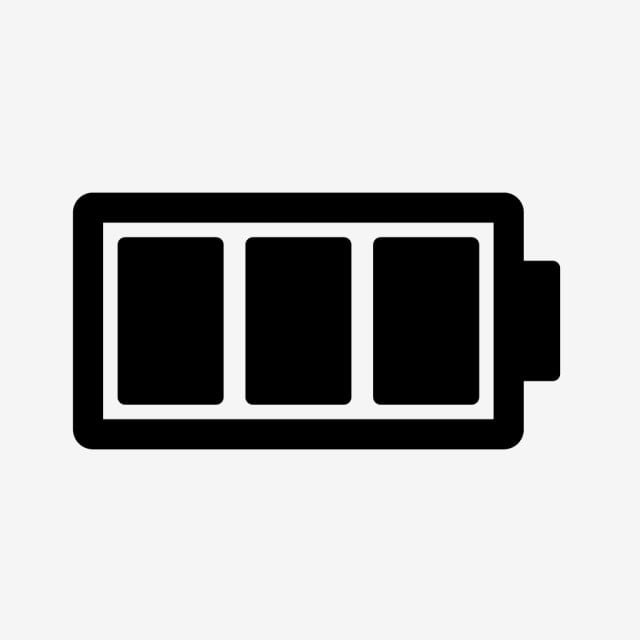 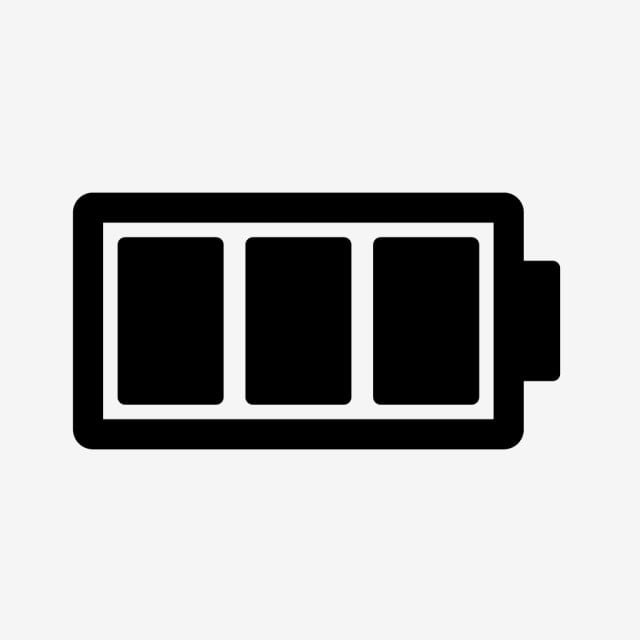 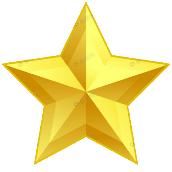 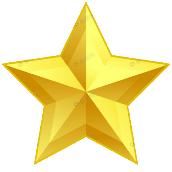 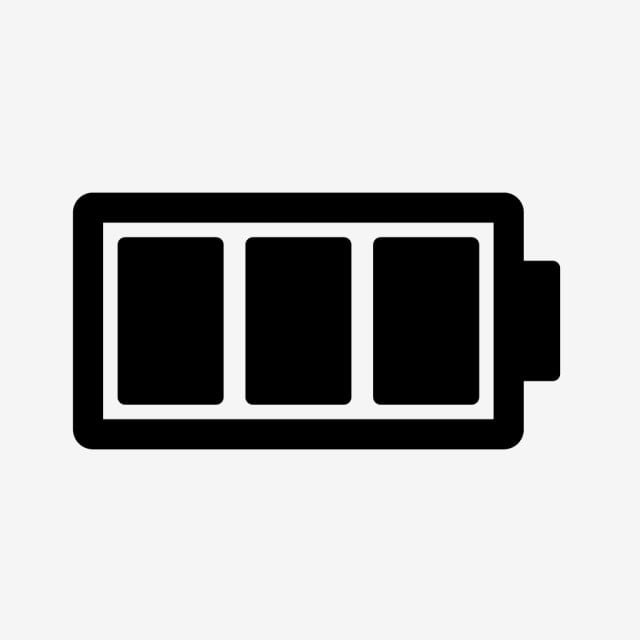 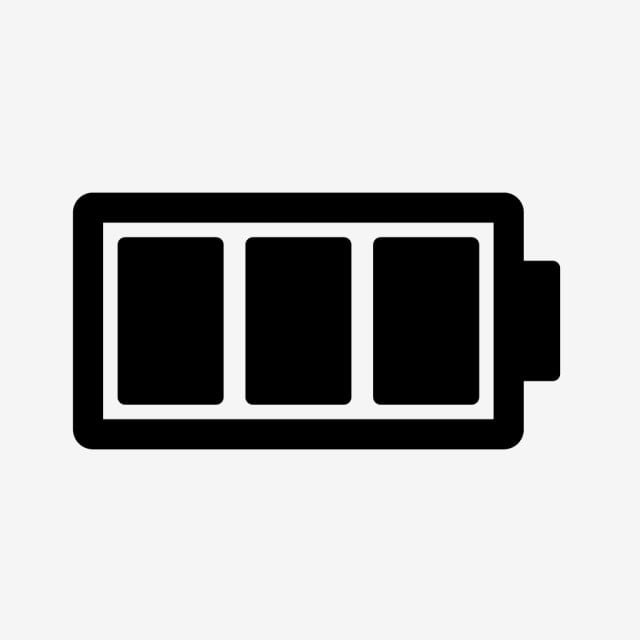 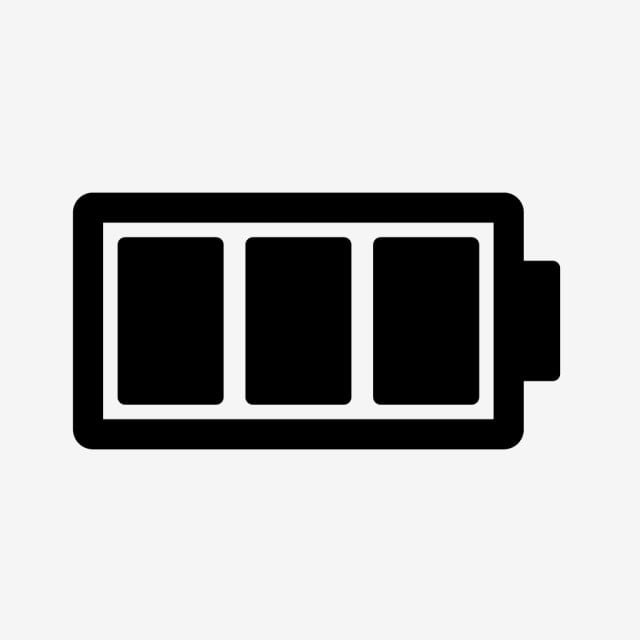 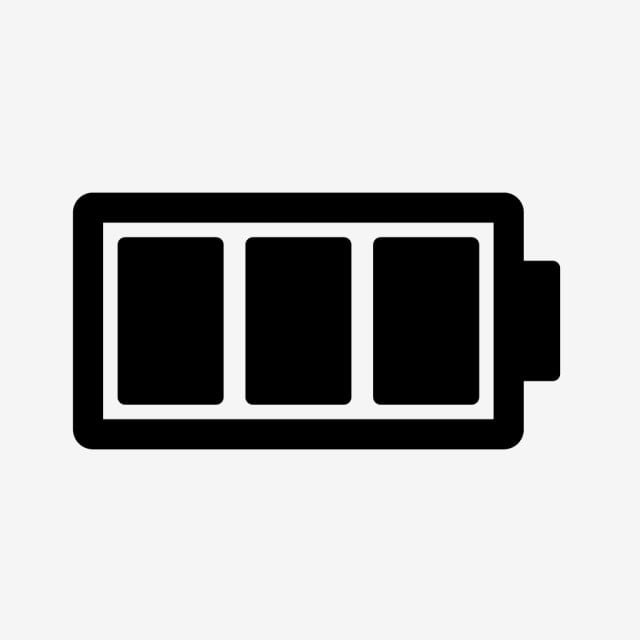 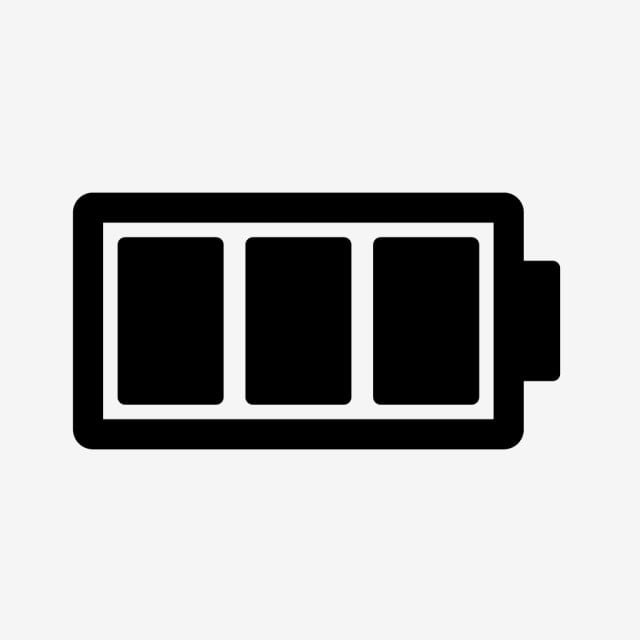 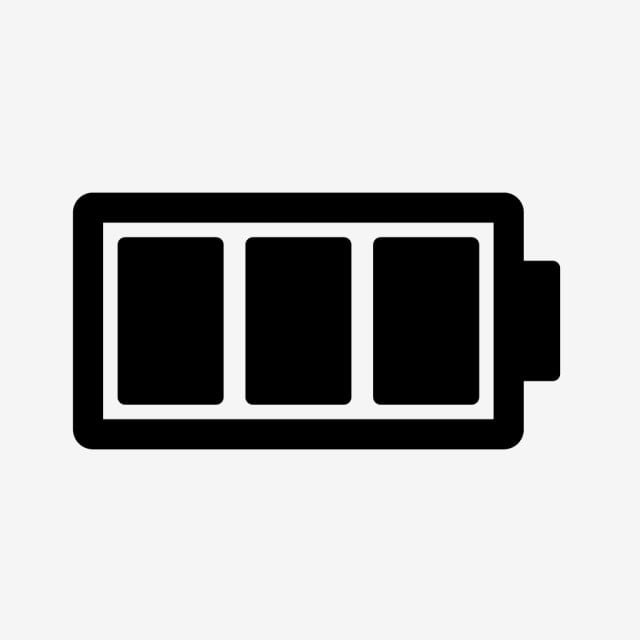 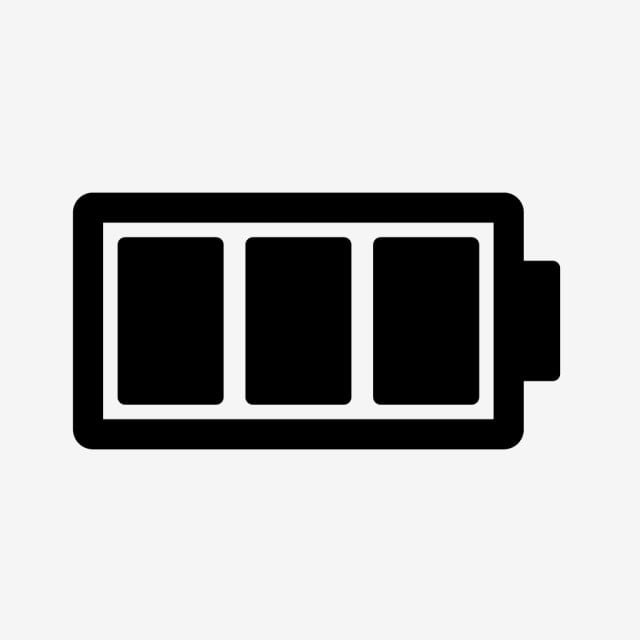 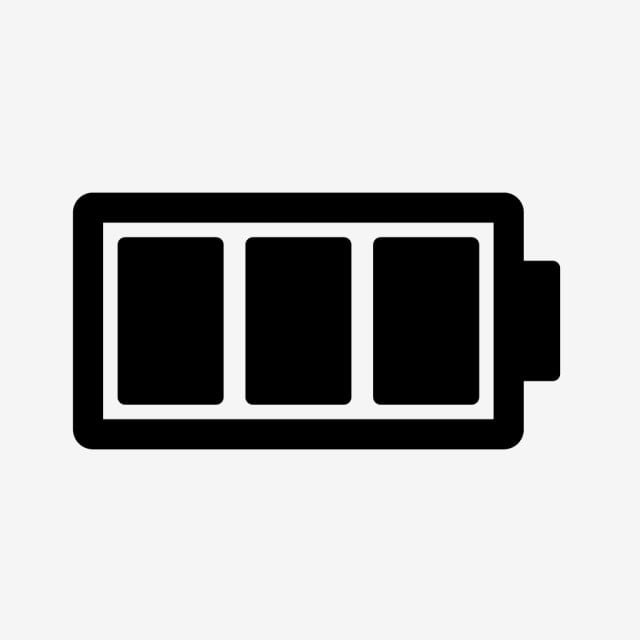 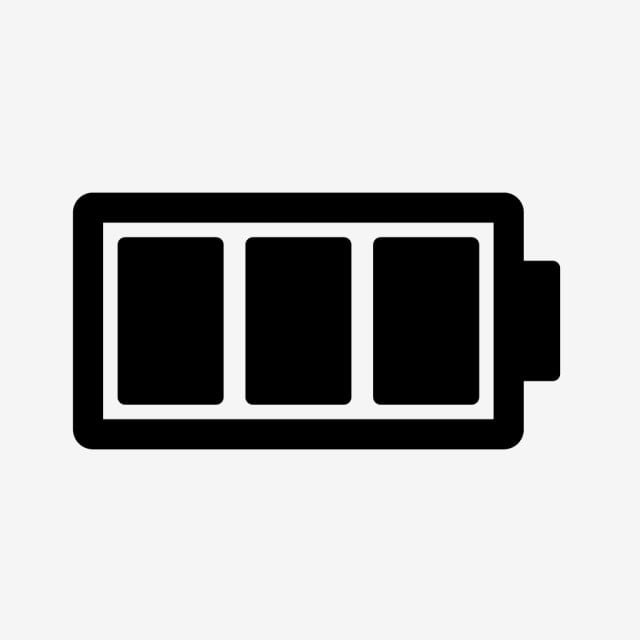 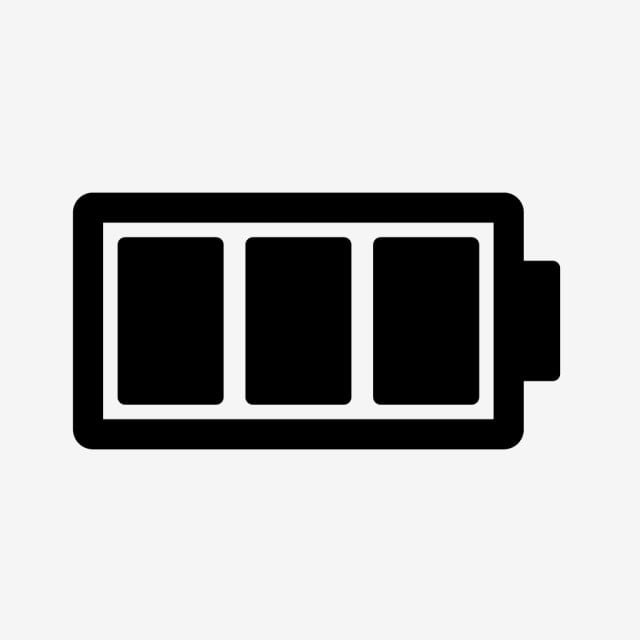 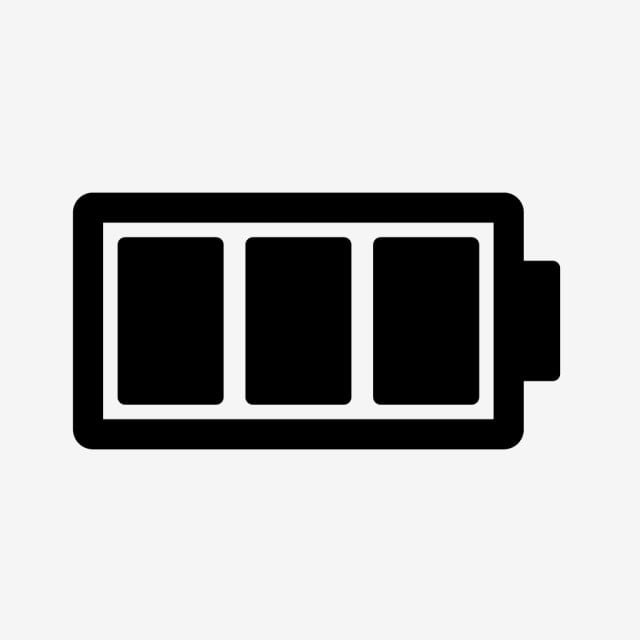 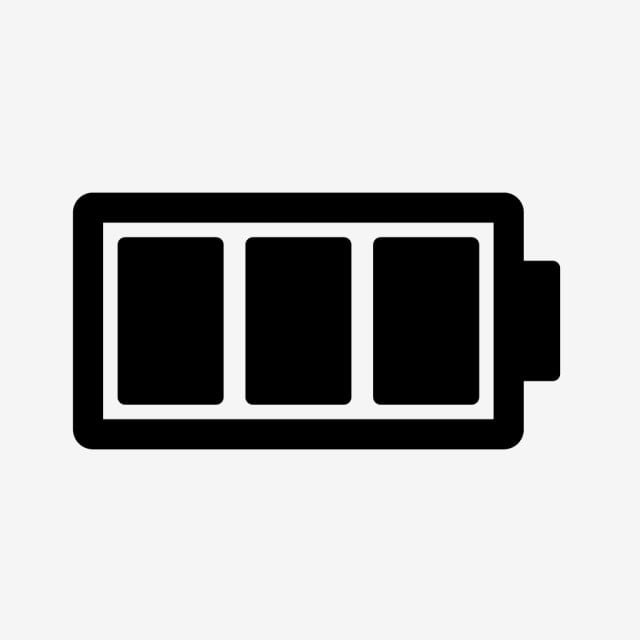 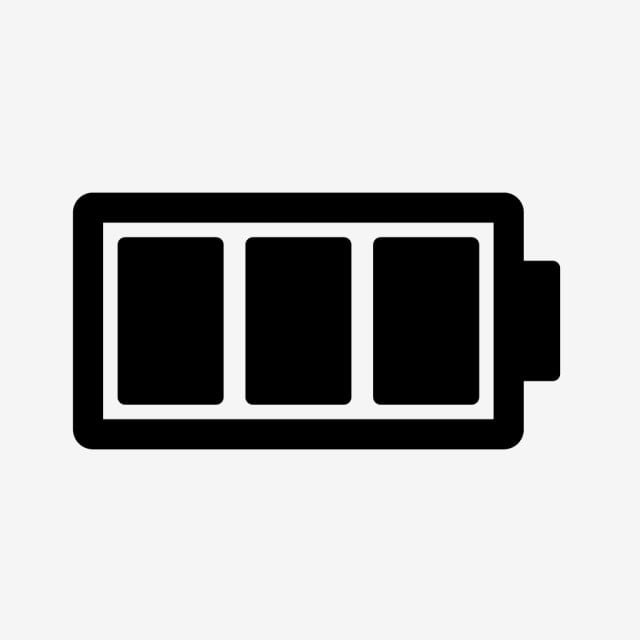 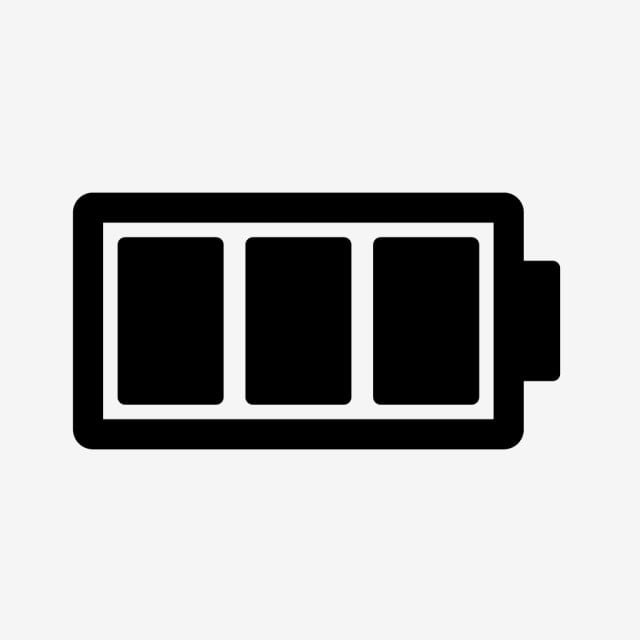 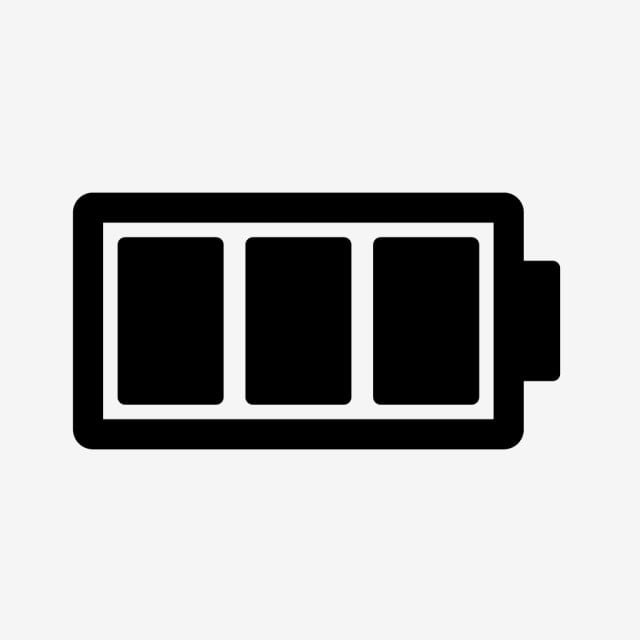 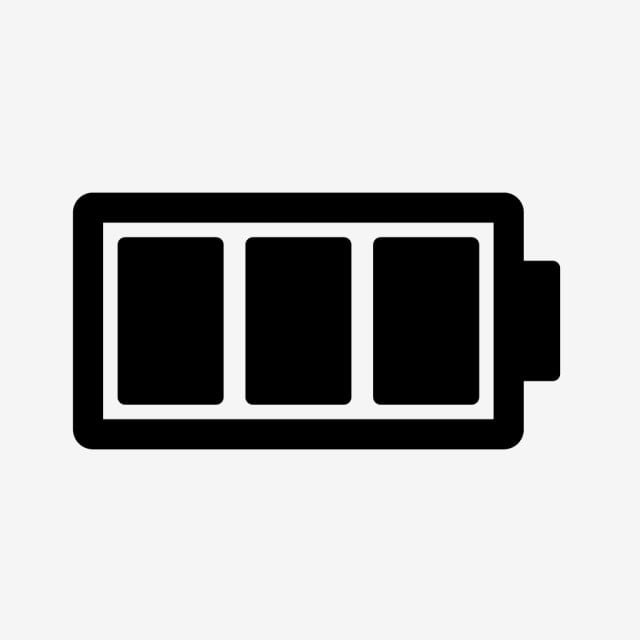 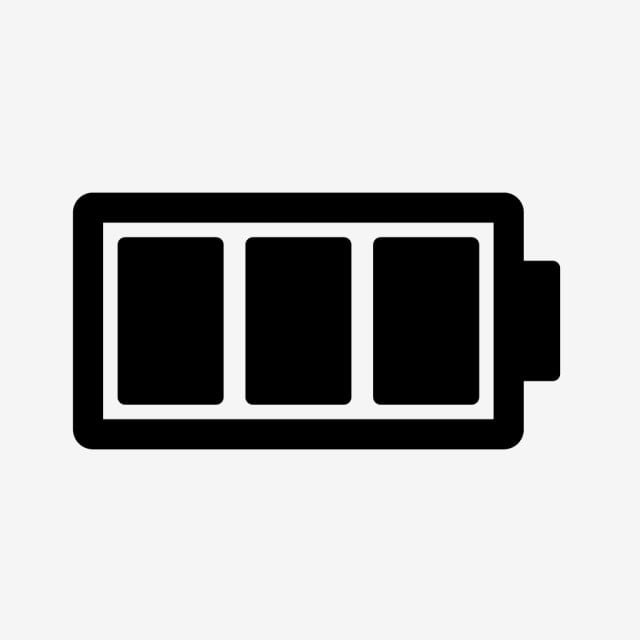 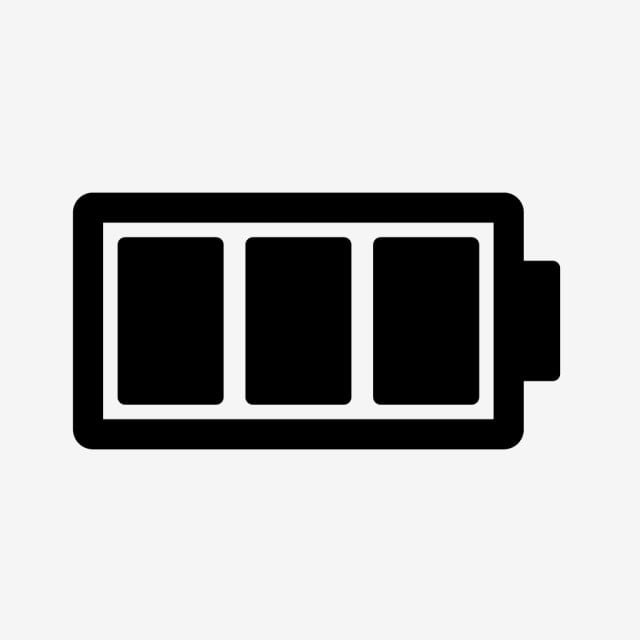 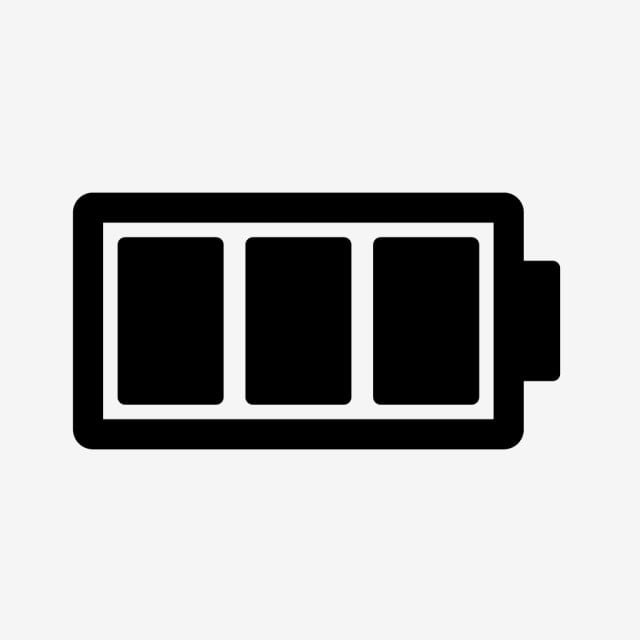 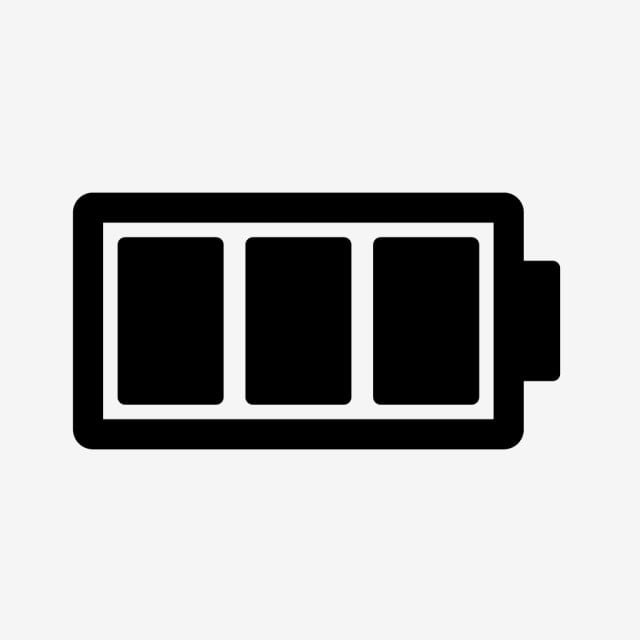 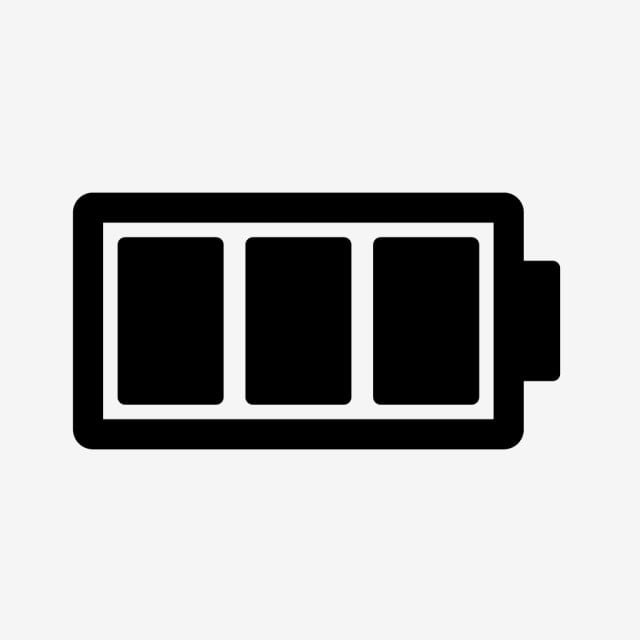 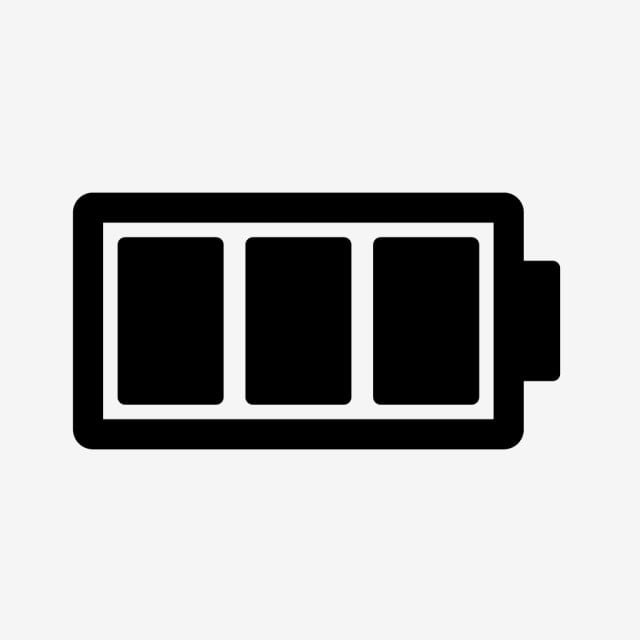 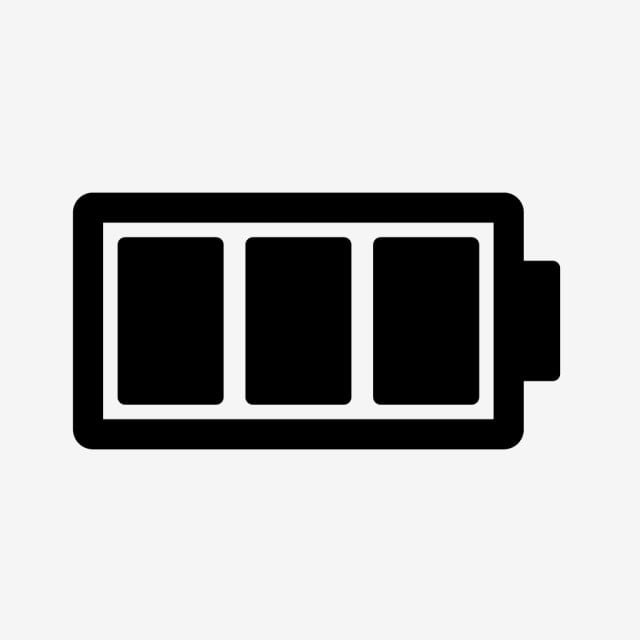 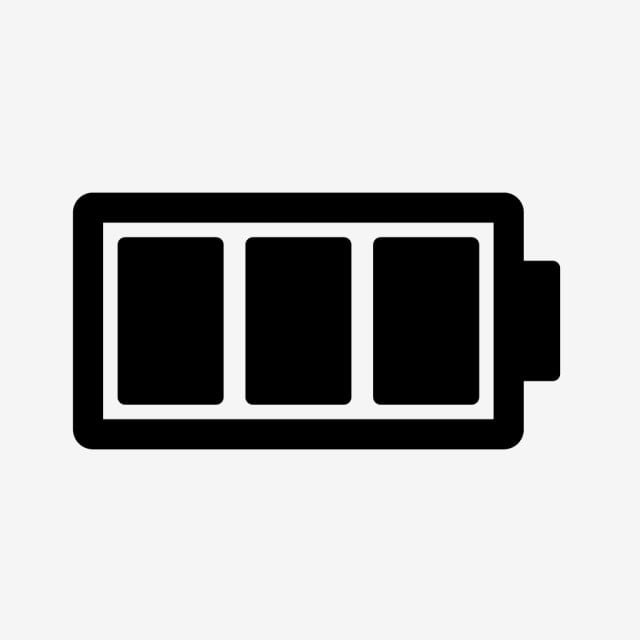 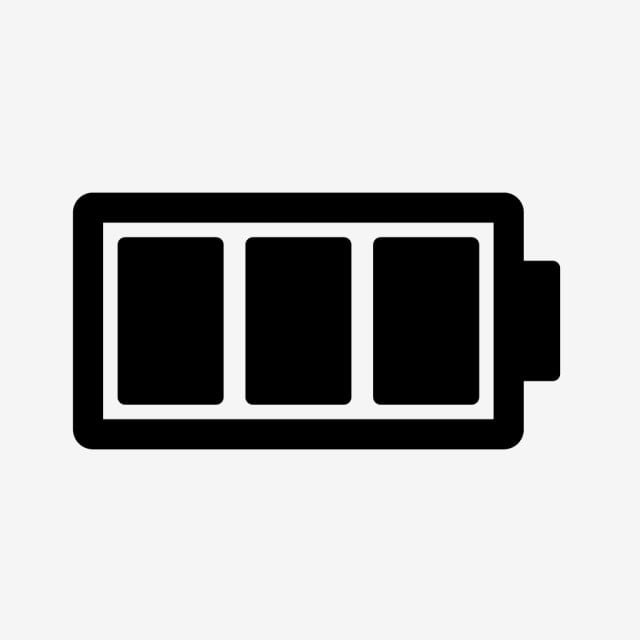 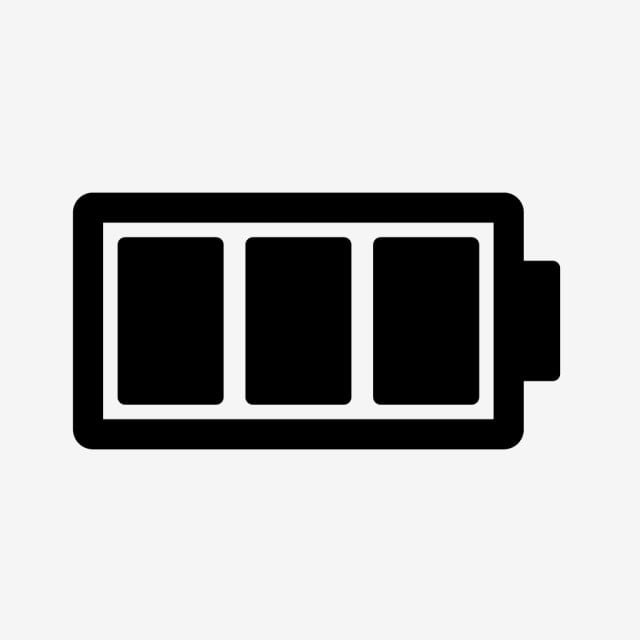 شروق
غدي
غلا
ليان
ندى
يارا
ميار
حسابي في تويتر
حسابي في التلجرام
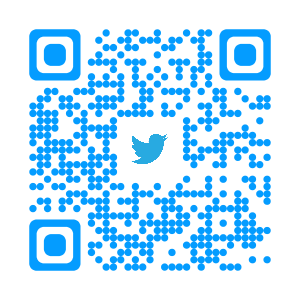 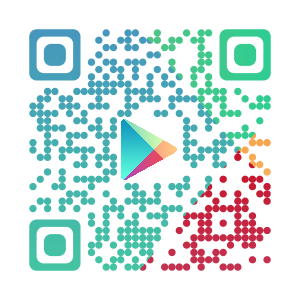